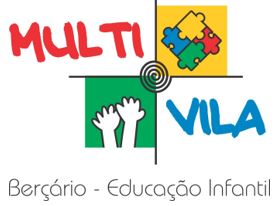 DOCUMENTAÇÃO PEDAGÓGICA
MINI MATERNAL
4º BIMESTRE
Crianças  Mini Maternal Alice Almeida FerraroLeo Melro Del RioLucas Horwath EscobedoLuiz Akira Tomimura TinósMurilo Lima RodriguesMurillo Tufano CanteiroMurillo Puzzello AugustinhoNoah Domingues Gonçalves CardosoRafaela Soares RehderTereza Kawaii Sugano e CoutinhoEducadoraBeatriz de Lima SilvaAuxiliarBianca Figueiredo da Conceição
Pequenos cientistas  mundo dos insetos
Objetivo Geral
Construir o conhecimento científico ao propor a criança atividades que as levem à explorar , elaborar e comprovar hipóteses, experimentar , criar, investigar elementos da natureza, além de compartilhar, interagir  e conviver com o outro.
Objetivos Específicos
Estimular a postura investigativa e o pensamento hipotético das crianças, aguçar a curiosidade; 
Expressar suas ideias, sensações e descobertas, ampliando suas significações e formas de explicar o mundo.
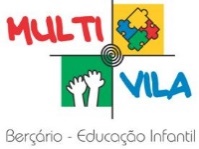 Data: 03/10/22
CONHECENDO AS FORMIGAS
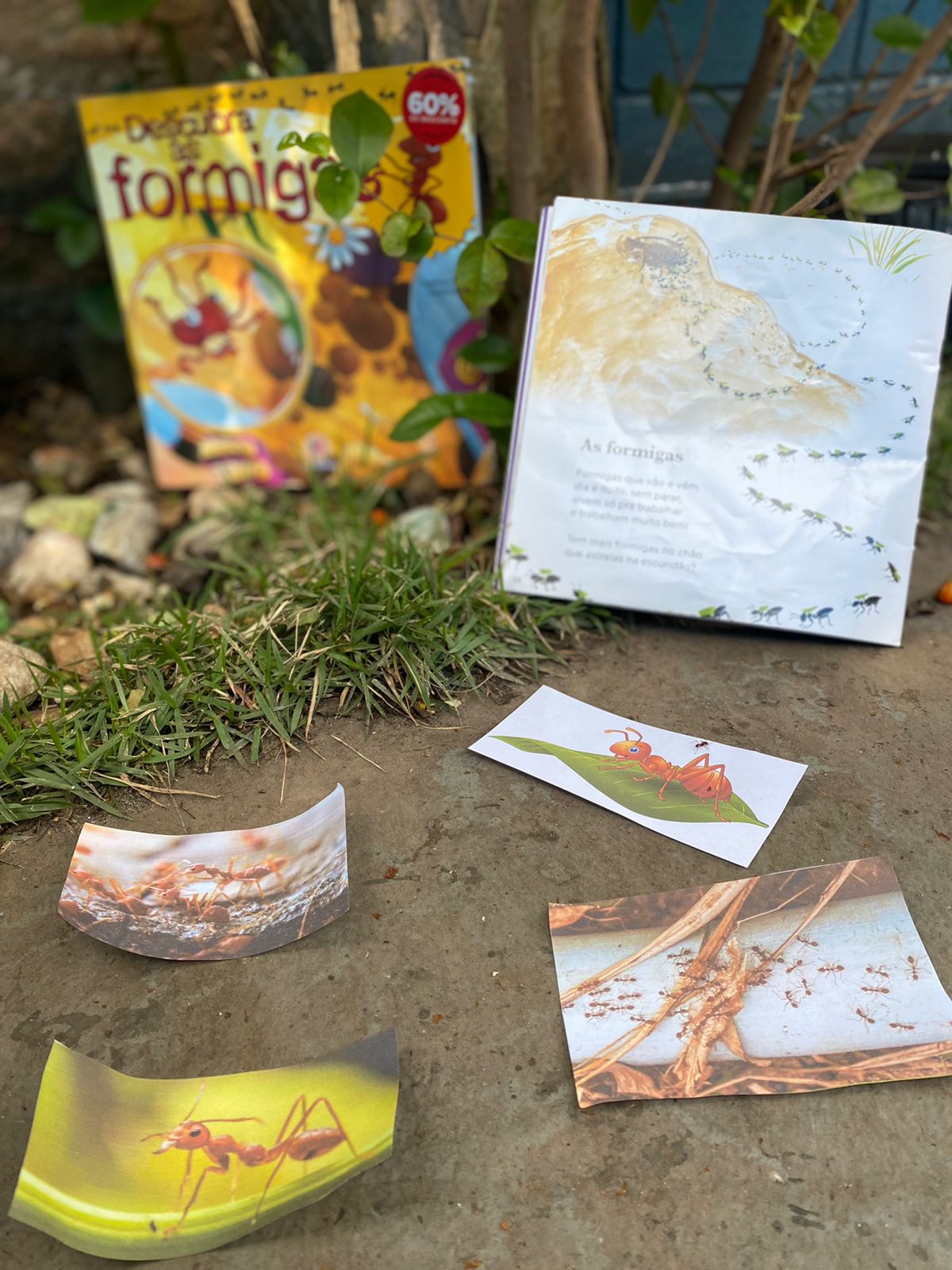 A verdadeira educação é aquela que vai ao encontro da criança para realizar a sua libertação.
                                                    Maria Montessori
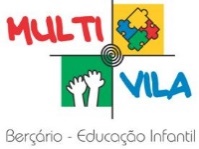 Data: 03/10/22
CONHECENDO AS FORMIGAS
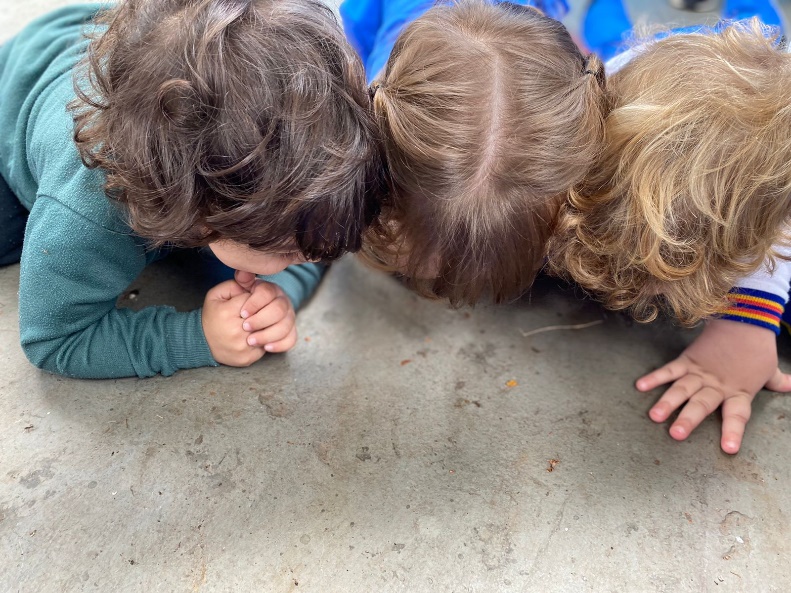 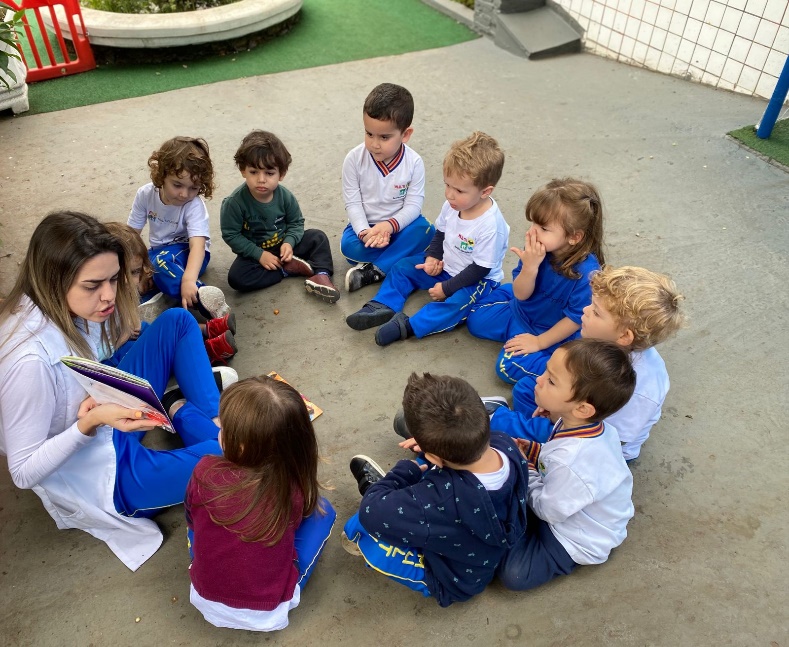 M.R ao ver as fotos das formigas, pega na mão e leva para seus colegas e diz: “ olha a formiga”
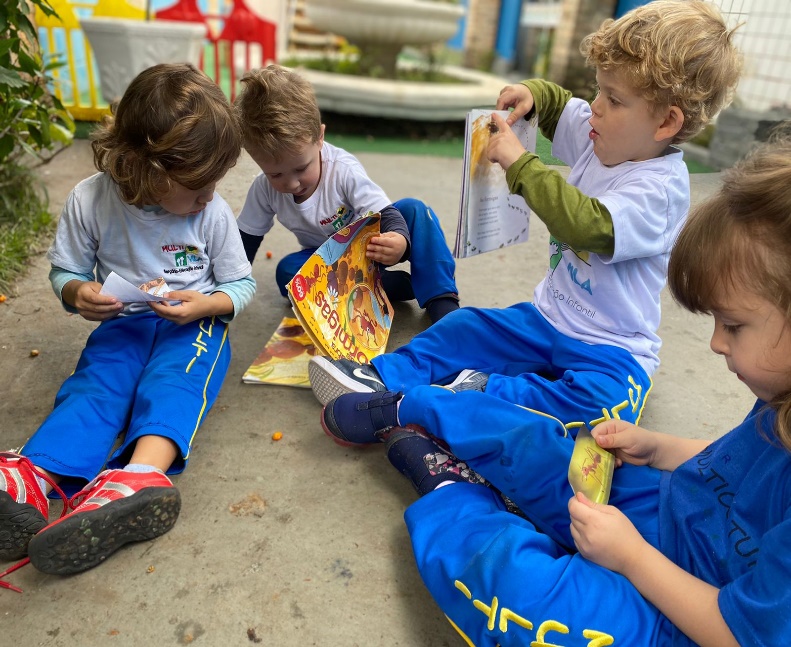 Ao ver a formiga carregar um pedaço de pitanga, L.R diz: “ela está levando uma laranja”
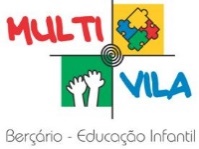 Data: 03/10/22
CONHECENDO AS FORMIGAS
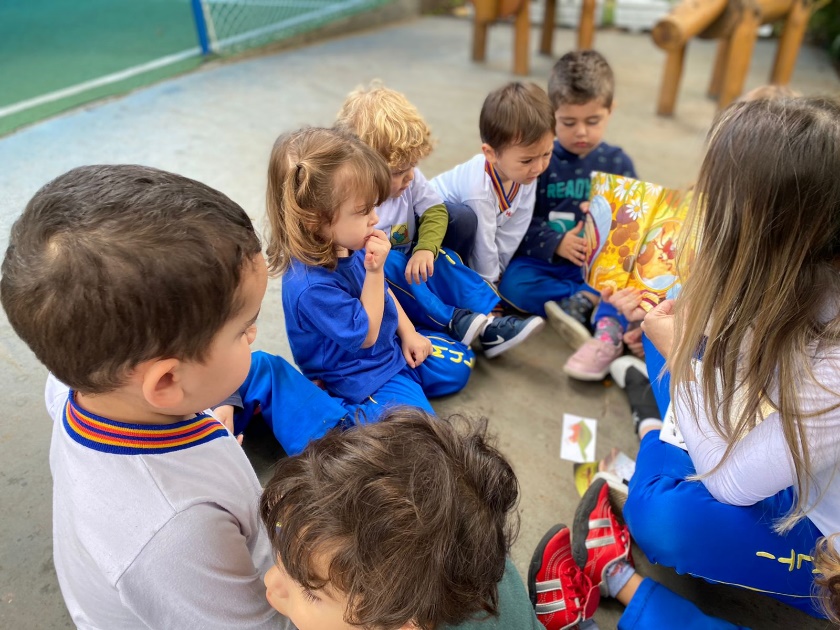 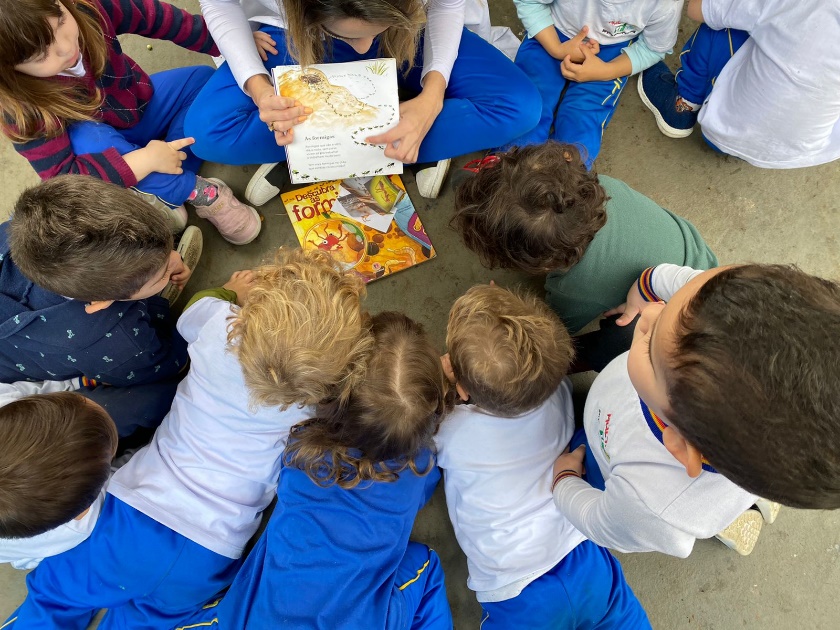 L.R, ao ver a imagem diz: “Ela está no formigueiro, ela come folhas.”
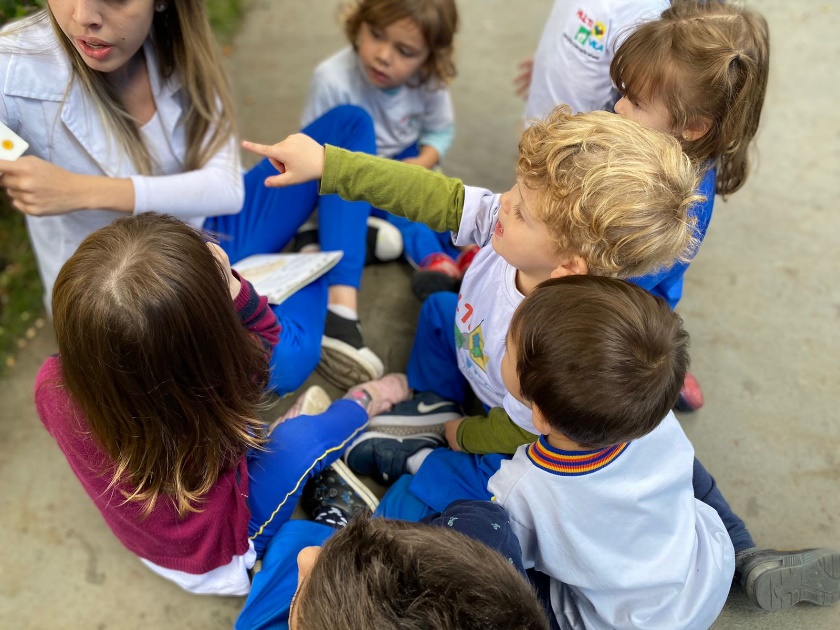 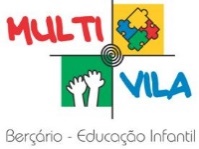 Data: 03/10/22
CONHECENDO AS FORMIGAS
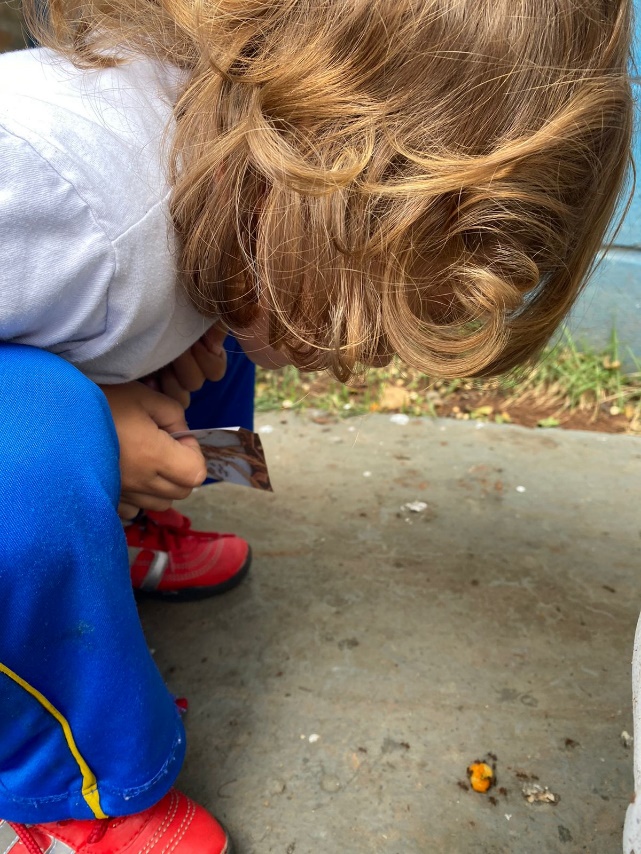 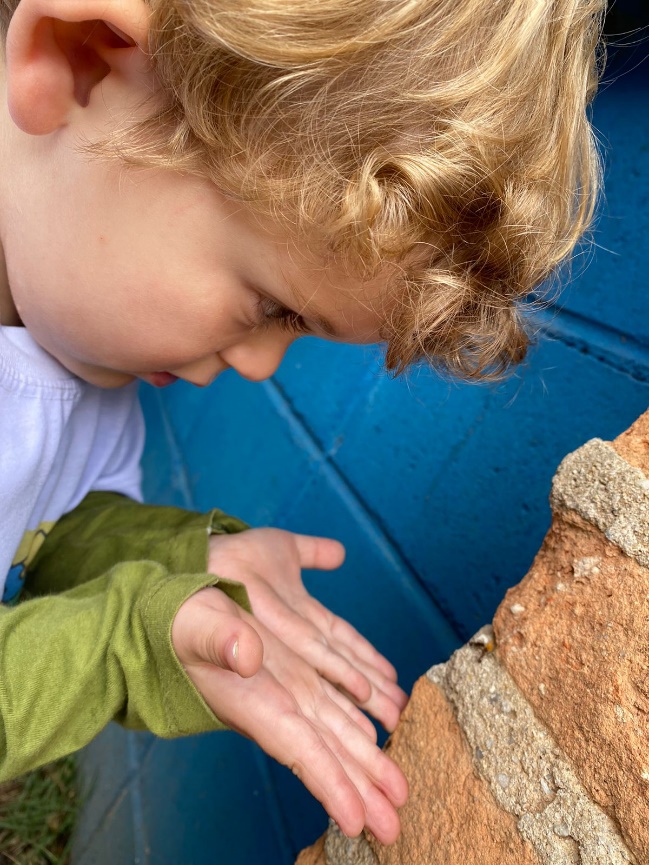 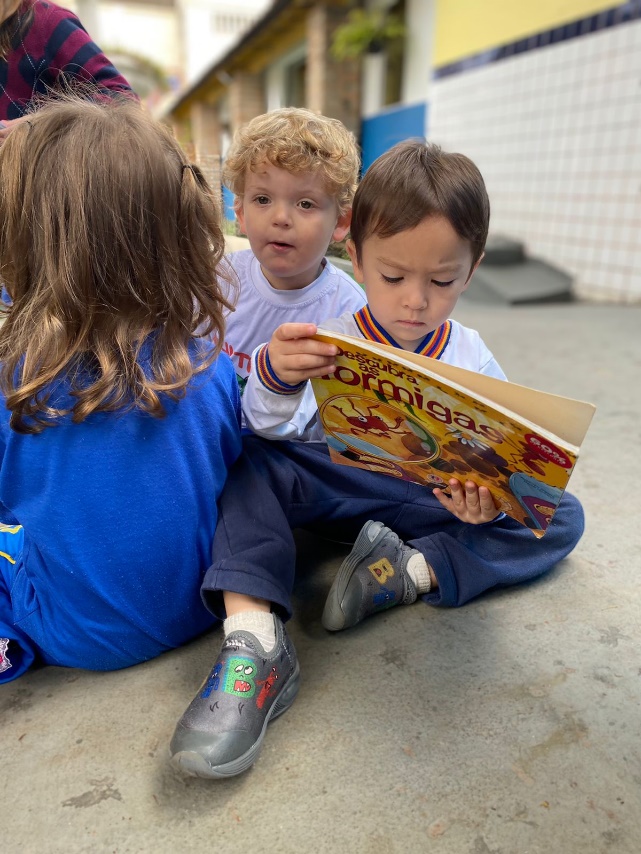 “Prô olha a formiga” L.R
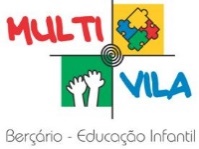 Data: 03/10/22
CONHECENDO AS FORMIGAS
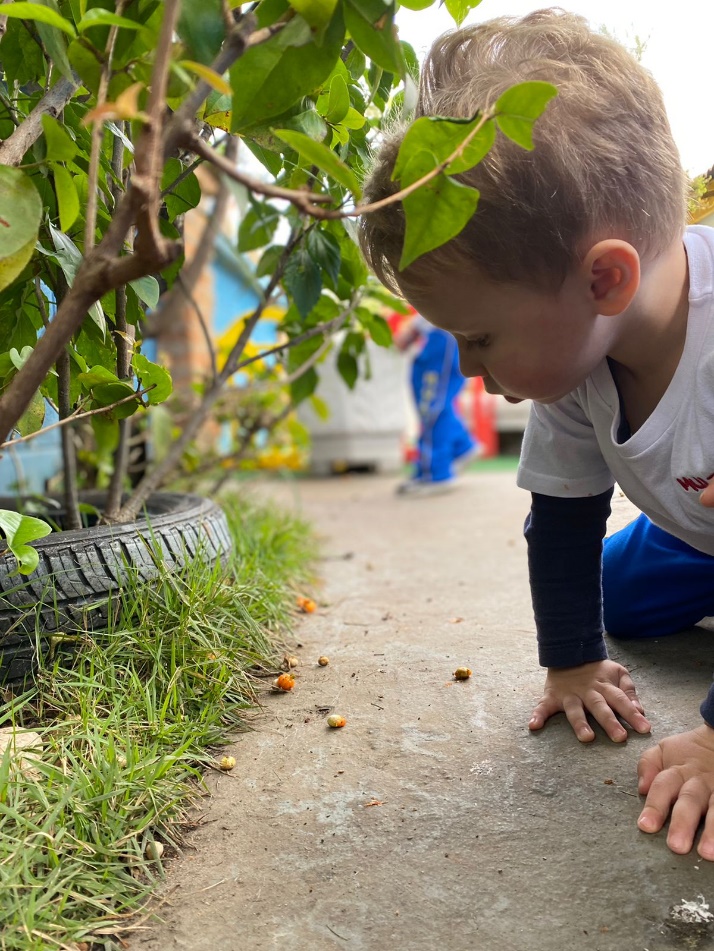 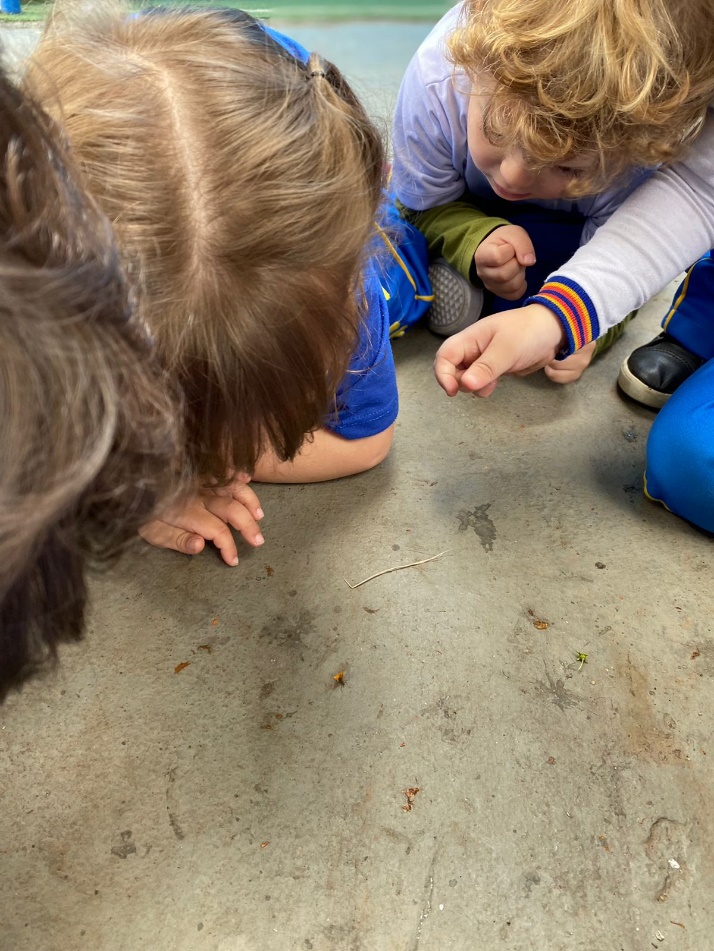 R.R, pega uma pitanga que estava caída no chão e diz 
“ vou dar para a formiga”
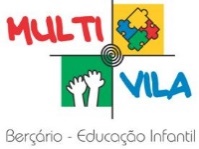 Data: 17/10/22
PROCURANDO  CARACOL EM NOSSO QUINTAL
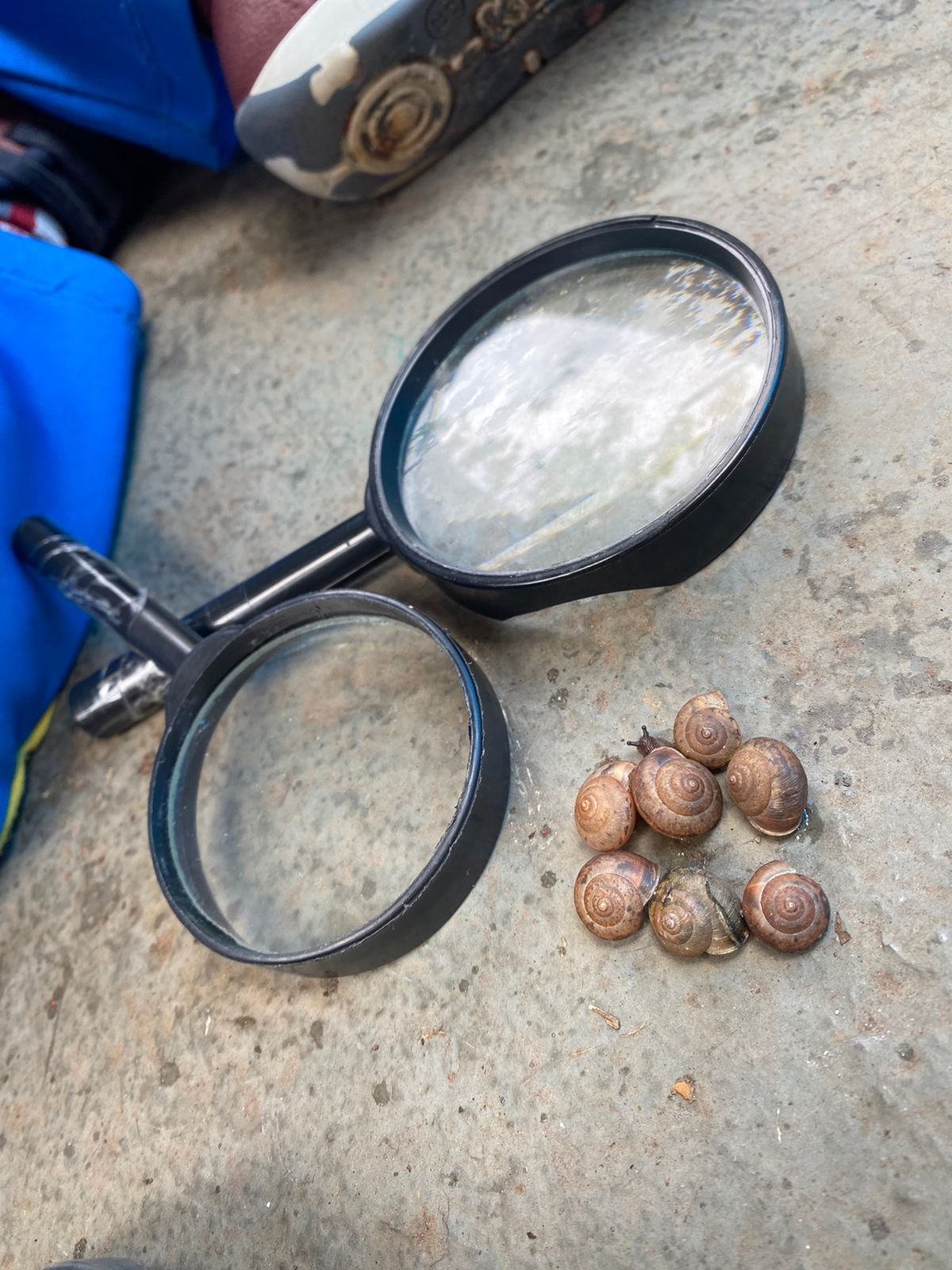 “Uns acreditam que o critério mais importante é o de resultados, para nós,  são os processos, principalmente o da escuta. Isso tem mais valor”Deanna Margini
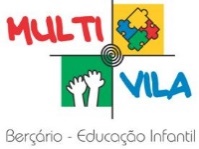 Data: 17/10/22
PROCURANDO  CARACOL EM NOSSO QUINTAL
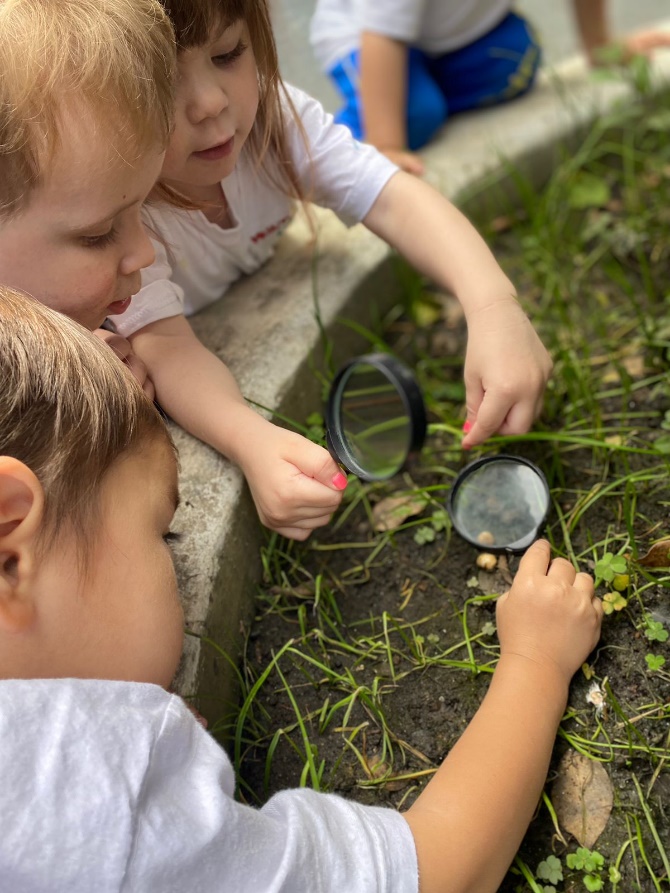 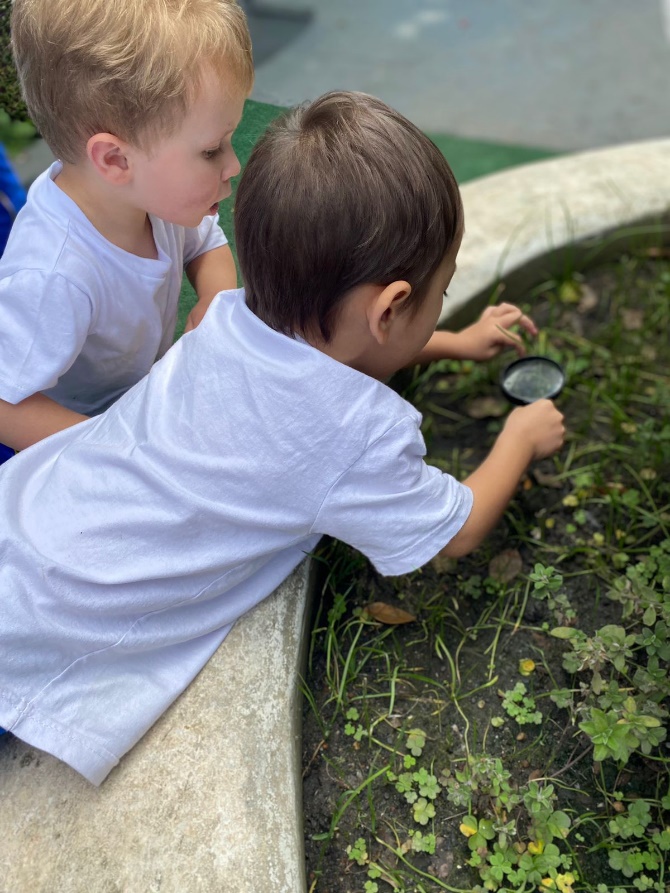 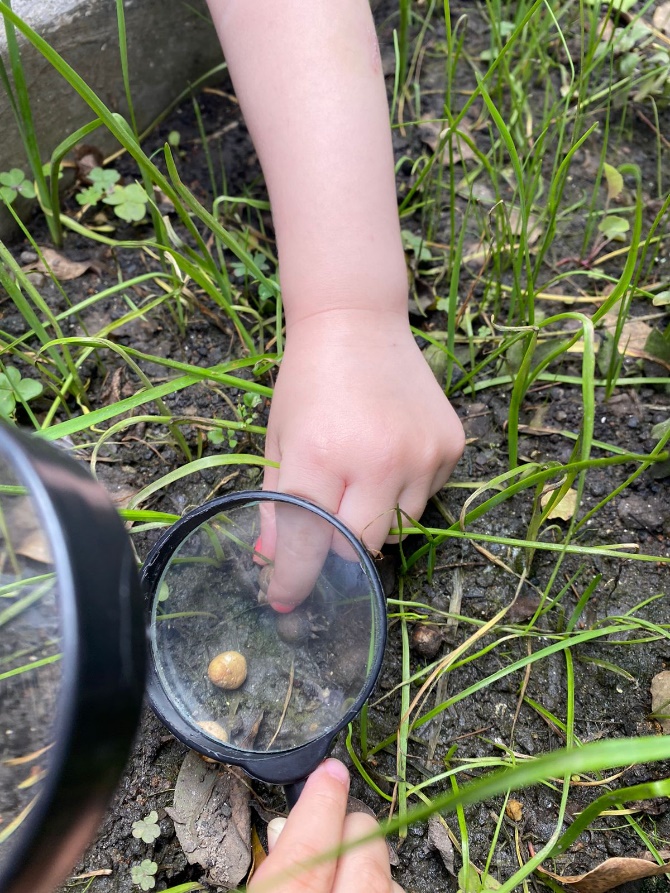 Educadora – Qual o nome do bichinho que estamos conhecendo?

“Caracol igual ao Rodolfo” reponde R.R se referindo ao  caracol do Livro “o caracol viajante”.
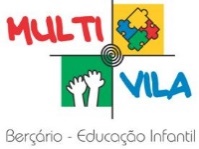 Data: 17/10/22
PROCURANDO  CARACOL EM NOSSO QUINTAL
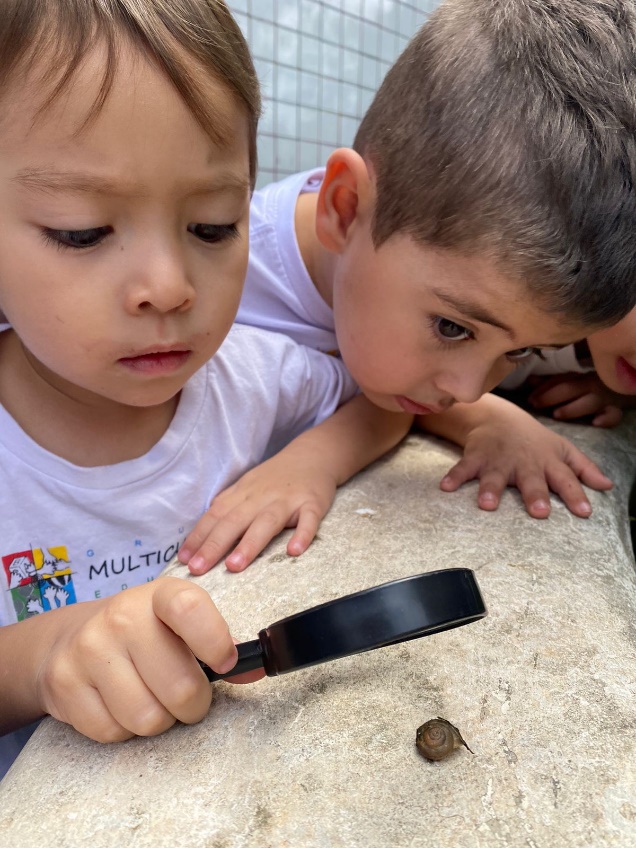 “Quero procurar caracol” M.A
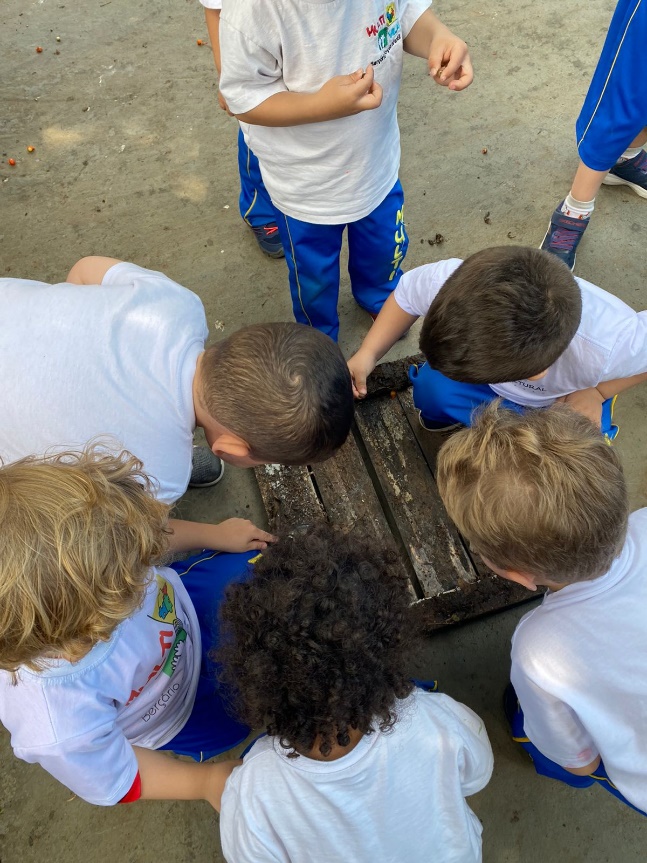 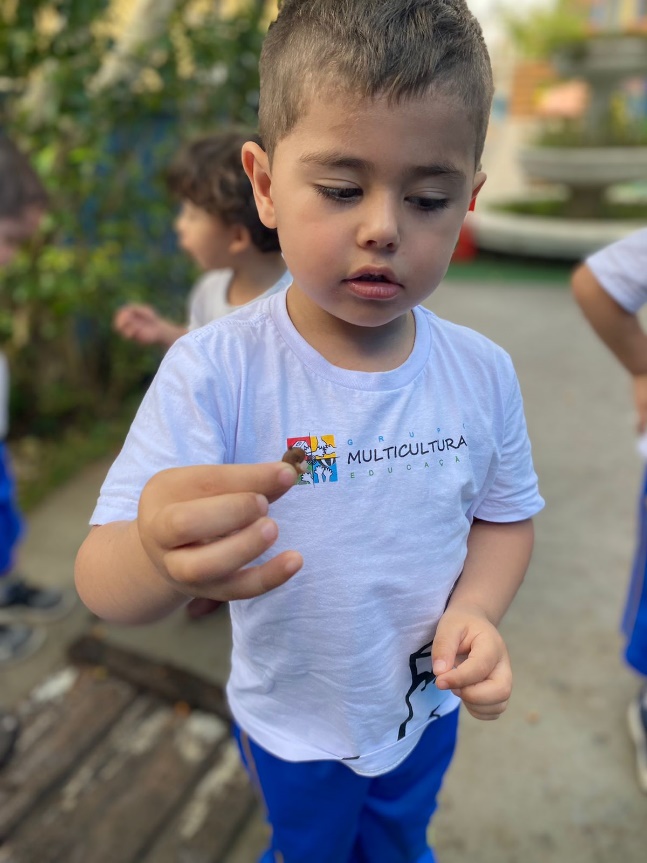 “Uau um caracol”  L.R
“É muito grandão” L.R
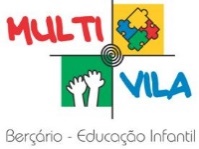 Data: 17/10/22
PROCURANDO  CARACOL EM NOSSO QUINTAL
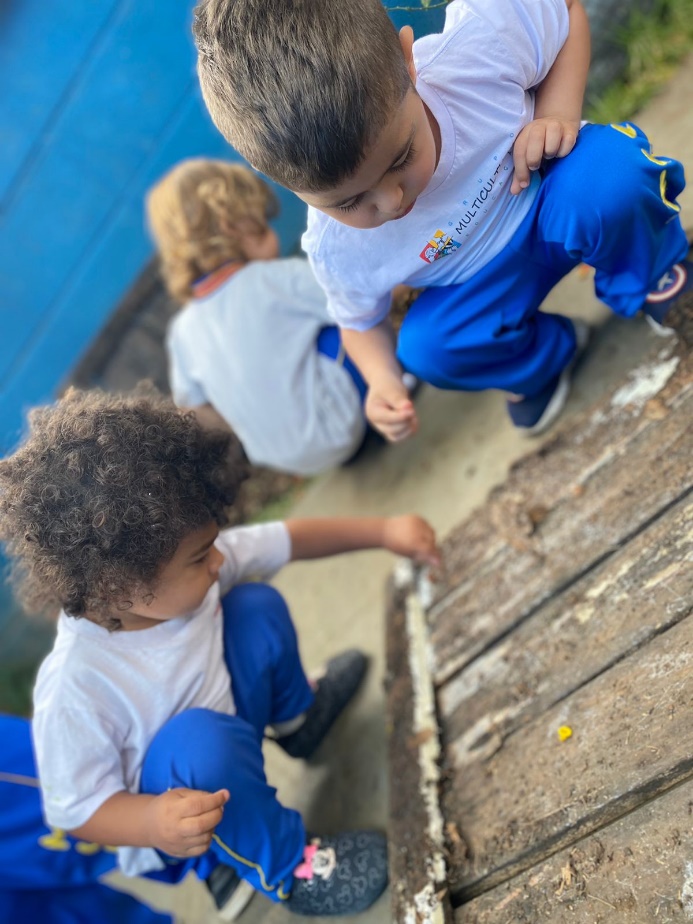 Logo após começar a caçada por caracóis no parque da escola, L.T encontra um e imediatamente chama a atenção de seus amigos dizendo “gente, gente! Achei!”
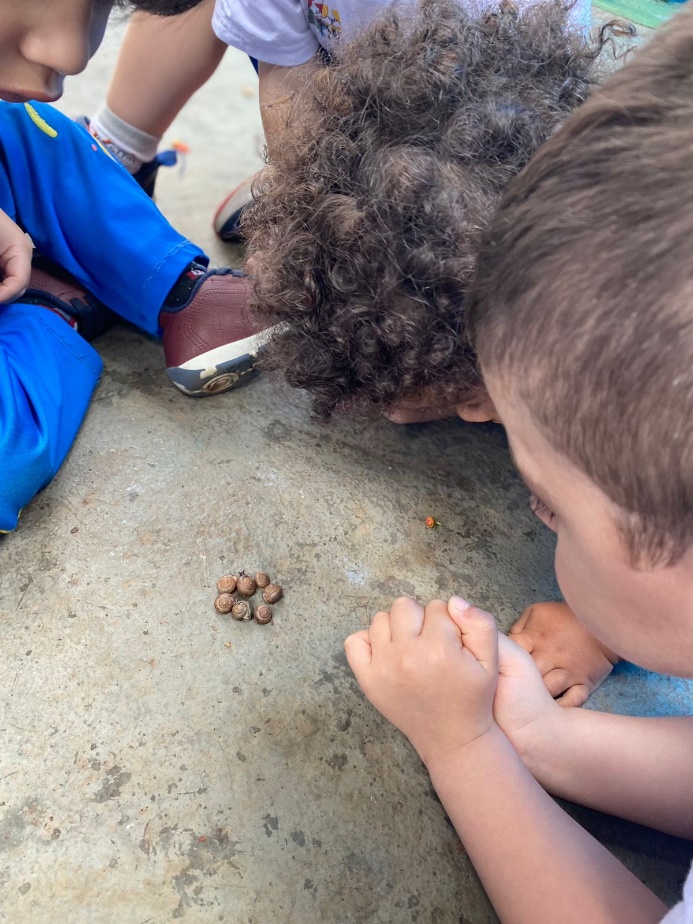 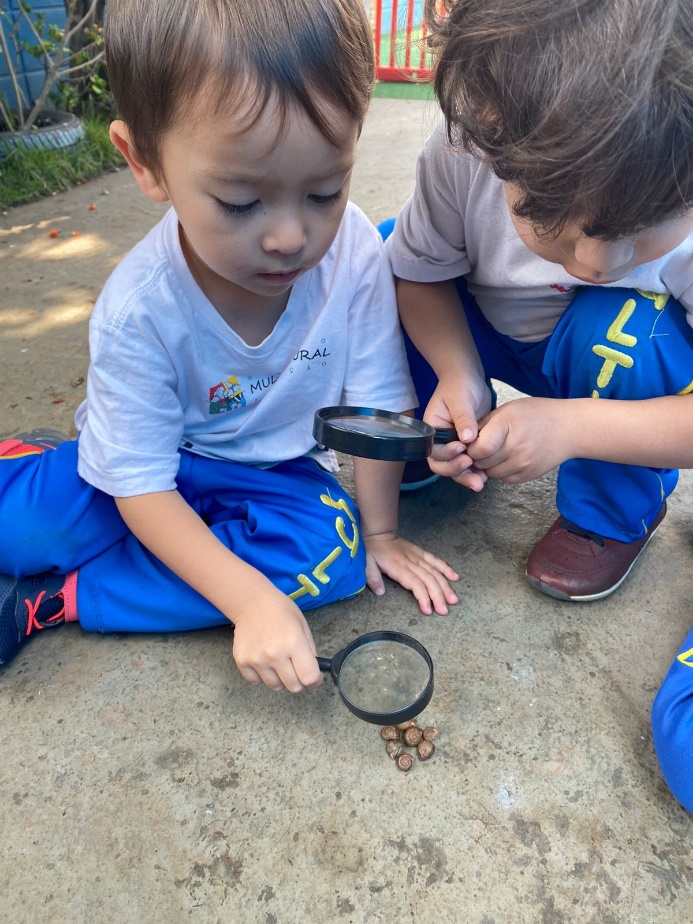 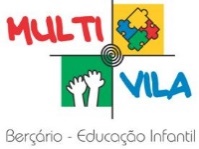 Data: 17/10/22
PROCURANDO  CARACOL EM NOSSO QUINTAL
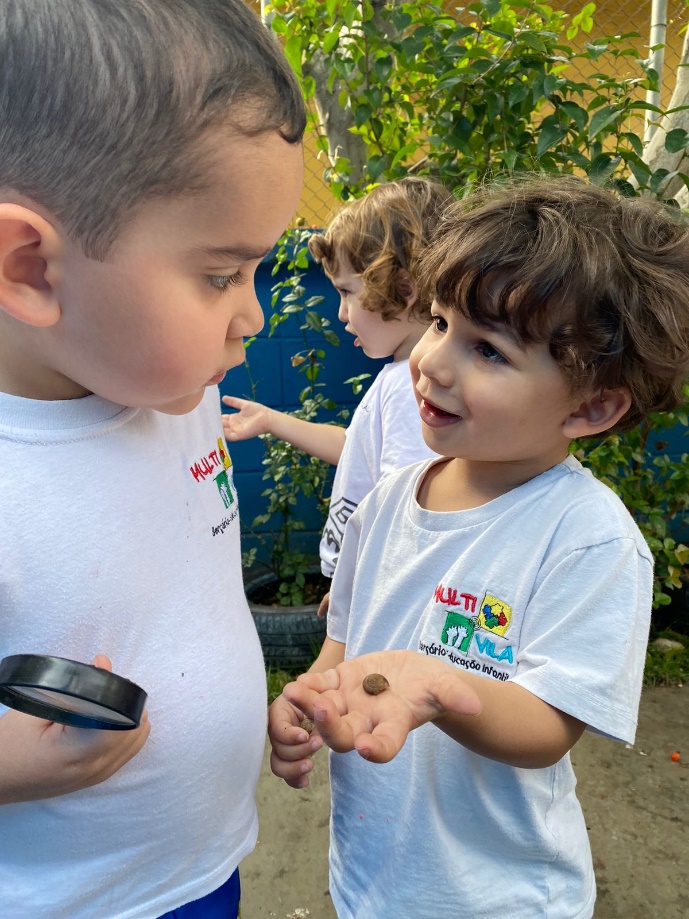 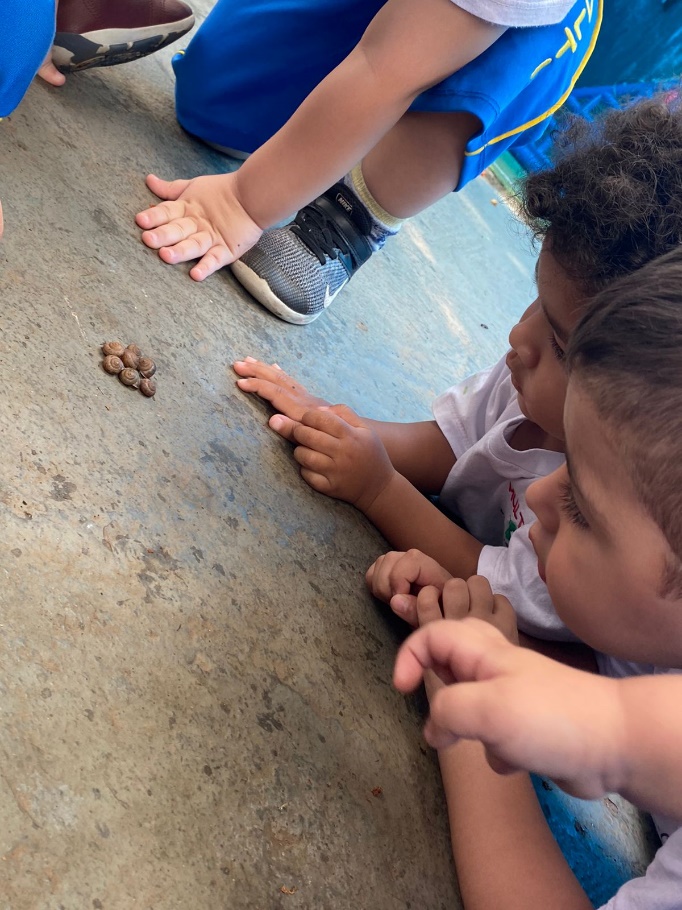 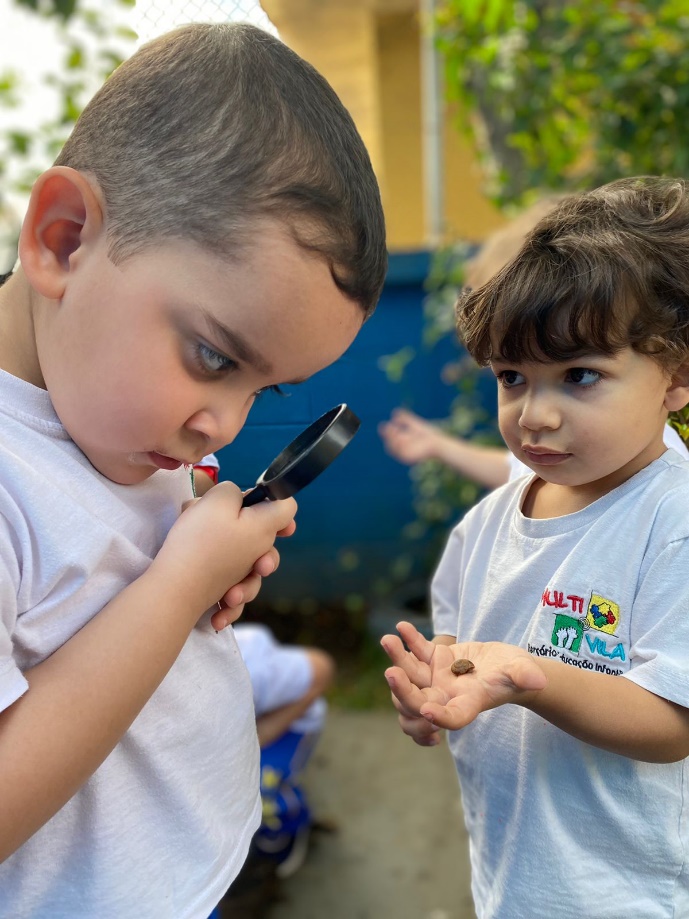 Lembrando da história “O caracol viajante” que havia sido contada no dia anterior  a turma chamava os caracóis encontrados pelo nome de Rodolfo e ao ver que o caracol não saia de seu casco, L.T o chamou dizendo “acorda Rodolfo”.
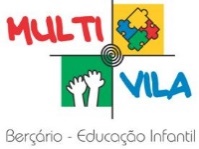 Data: 17/10/22
PROCURANDO  CARACOL EM NOSSO QUINTAL
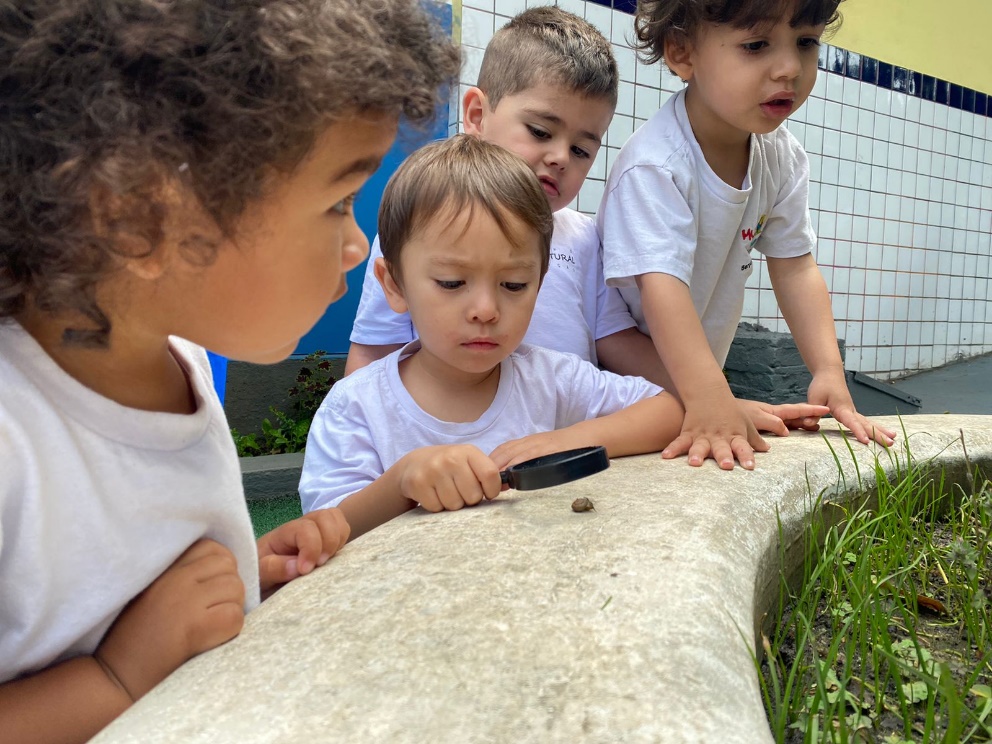 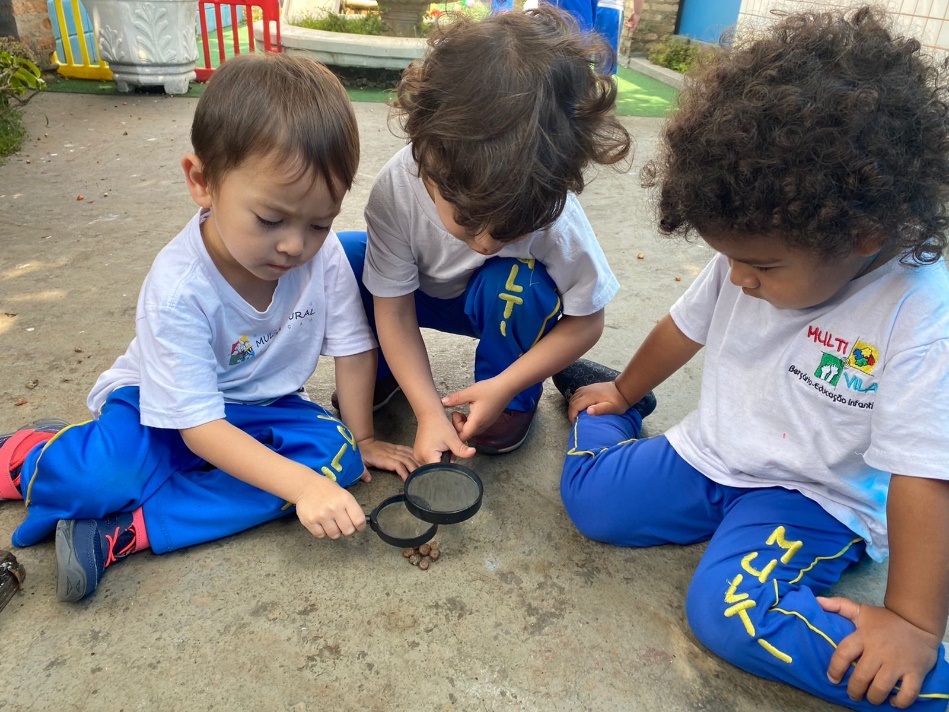 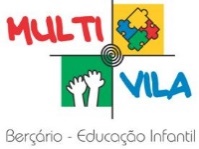 Data: 21/10/22
CONHECENDO A MINHOCA
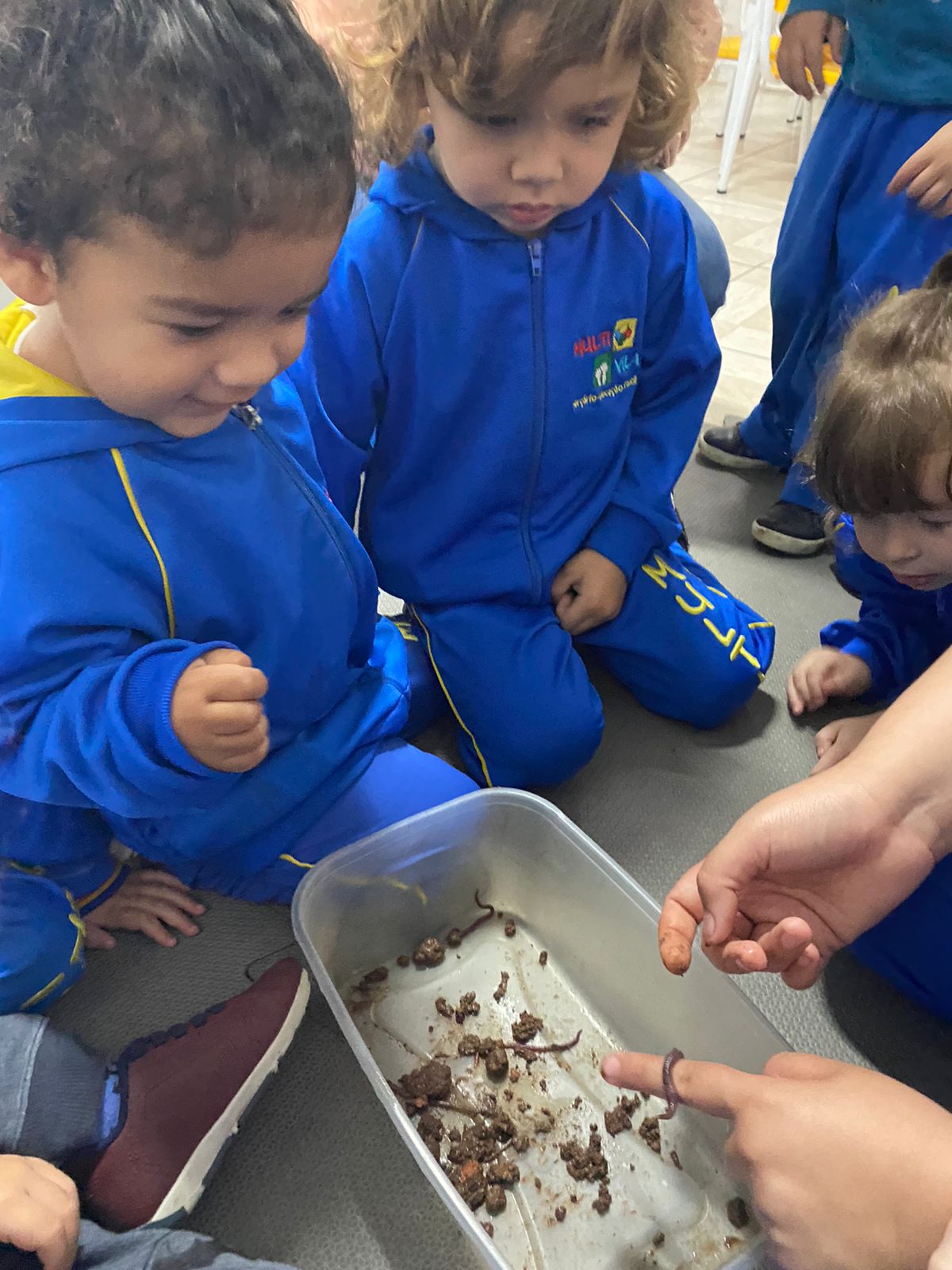 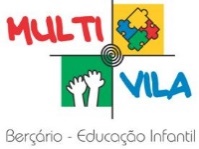 Data: 21/10/22
CONHECENDO A MINHOCA
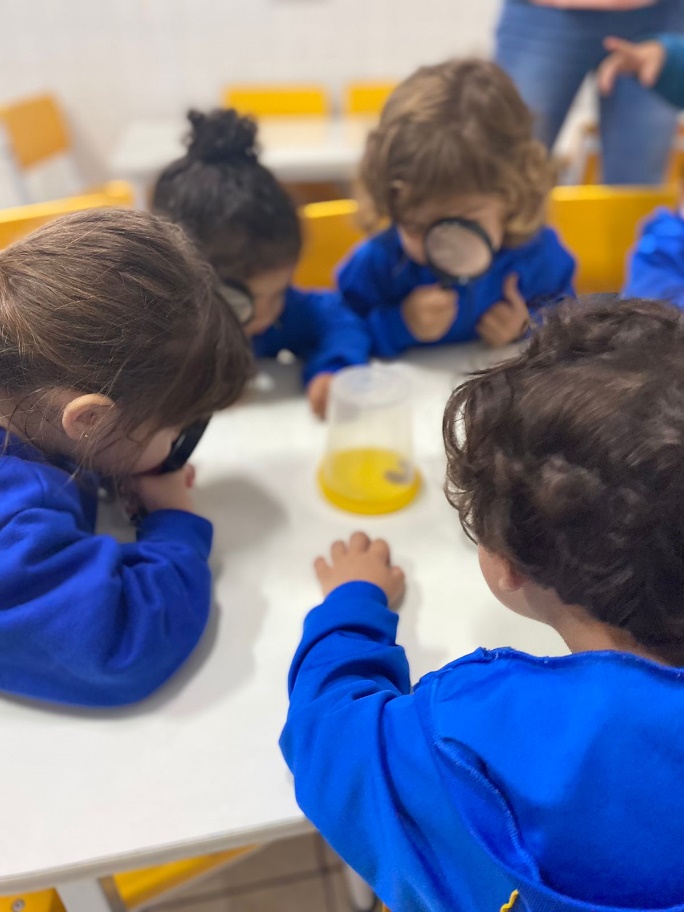 Ao pegar a minhoca na mão A.F diz: “ Ela é minha amiga”.
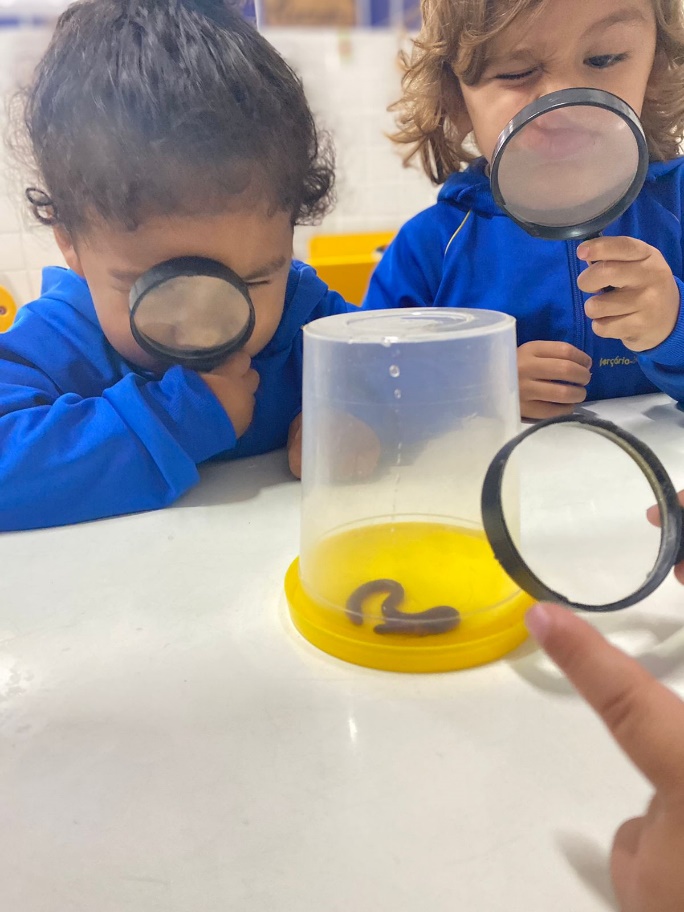 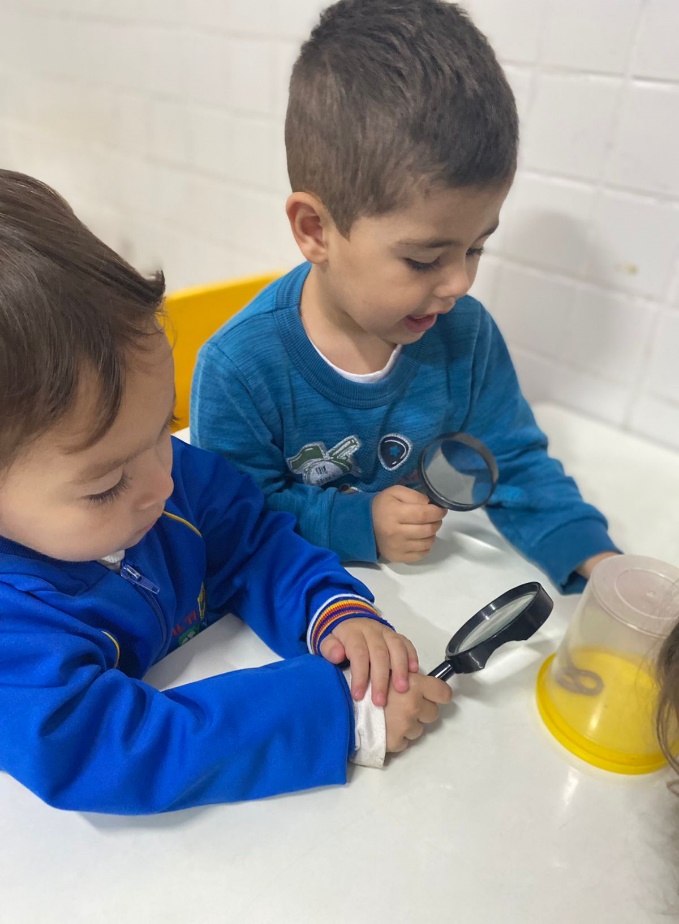 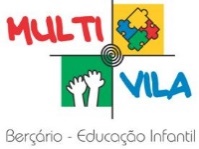 Data: 21/10/22
CONHECENDO A MINHOCA
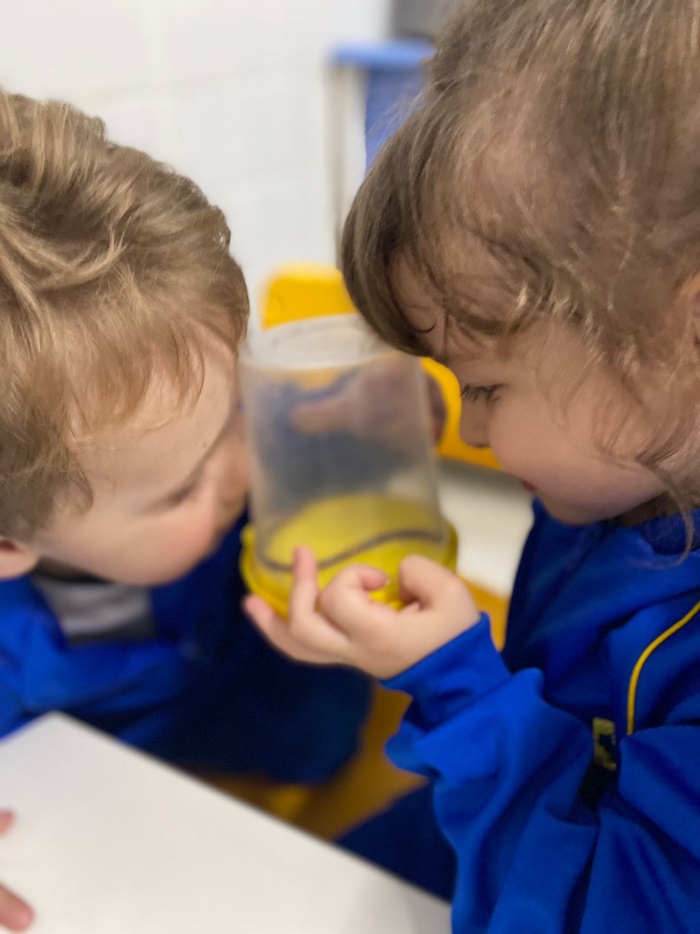 Ao ver a minhoca dentro de recipiente  M.C diz: “Ela está lá dentro”.
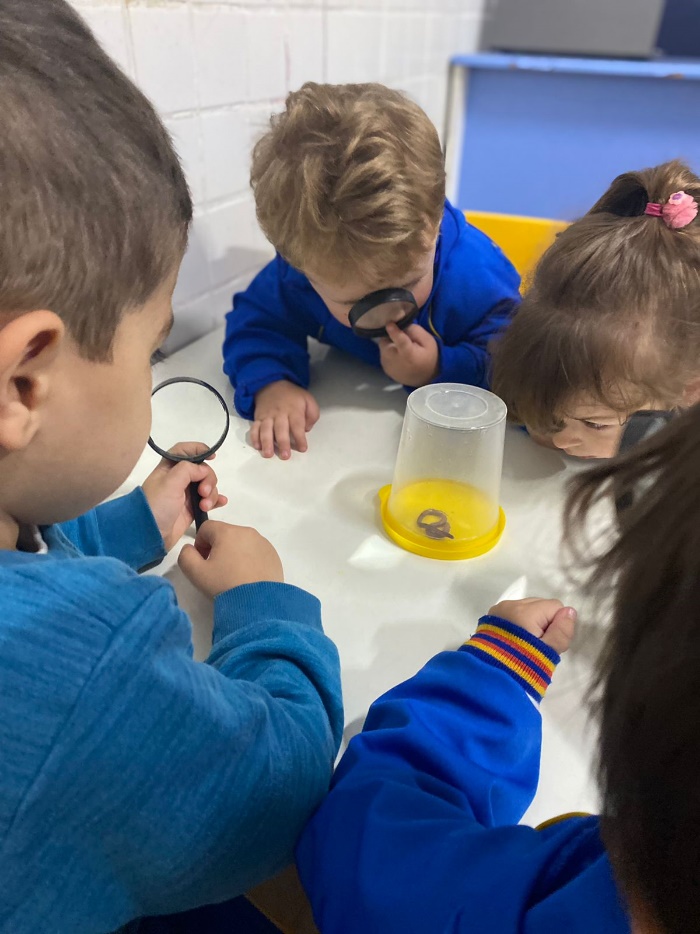 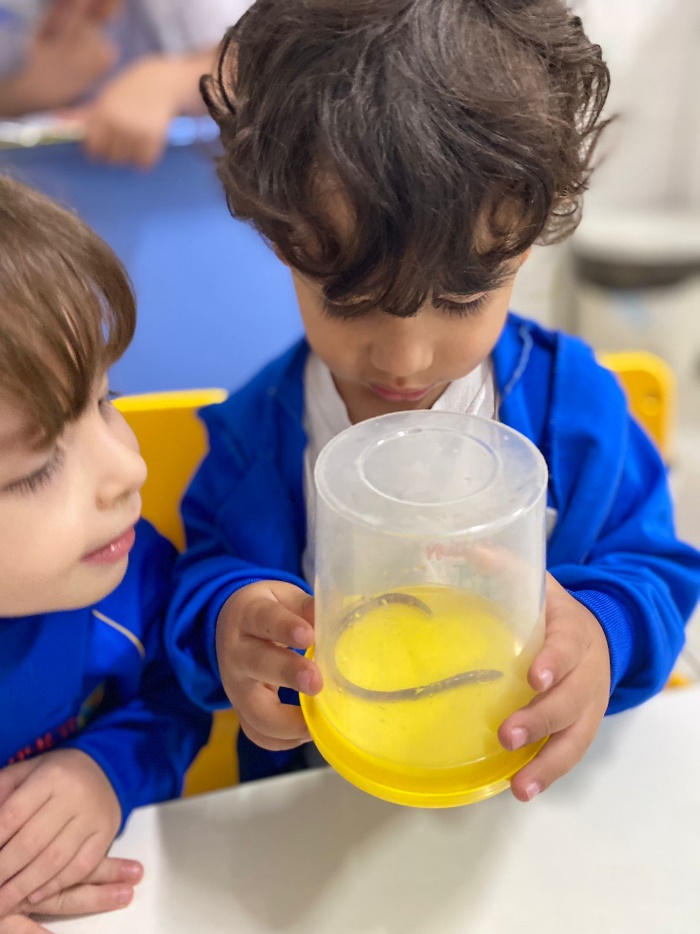 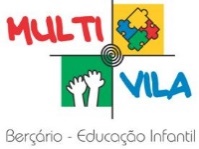 Data: 21/10/22
CONHECENDO A MINHOCA
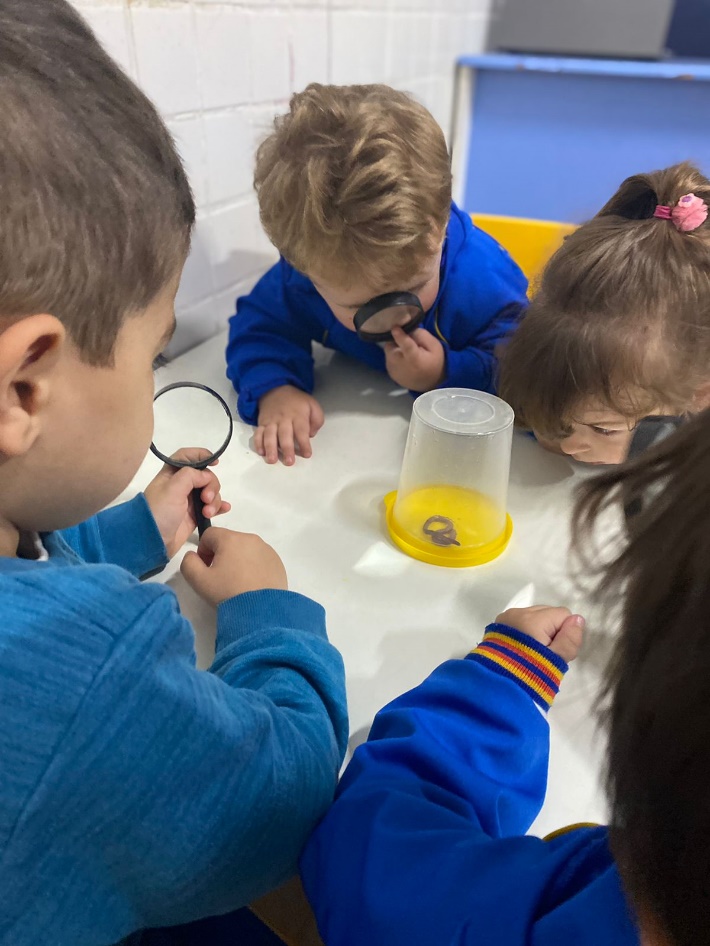 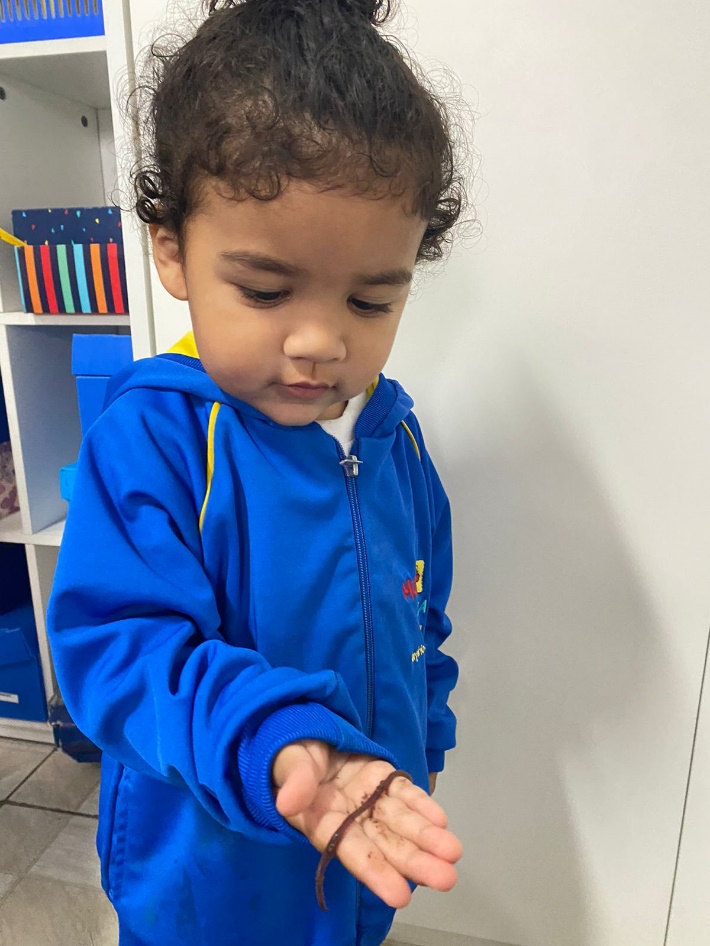 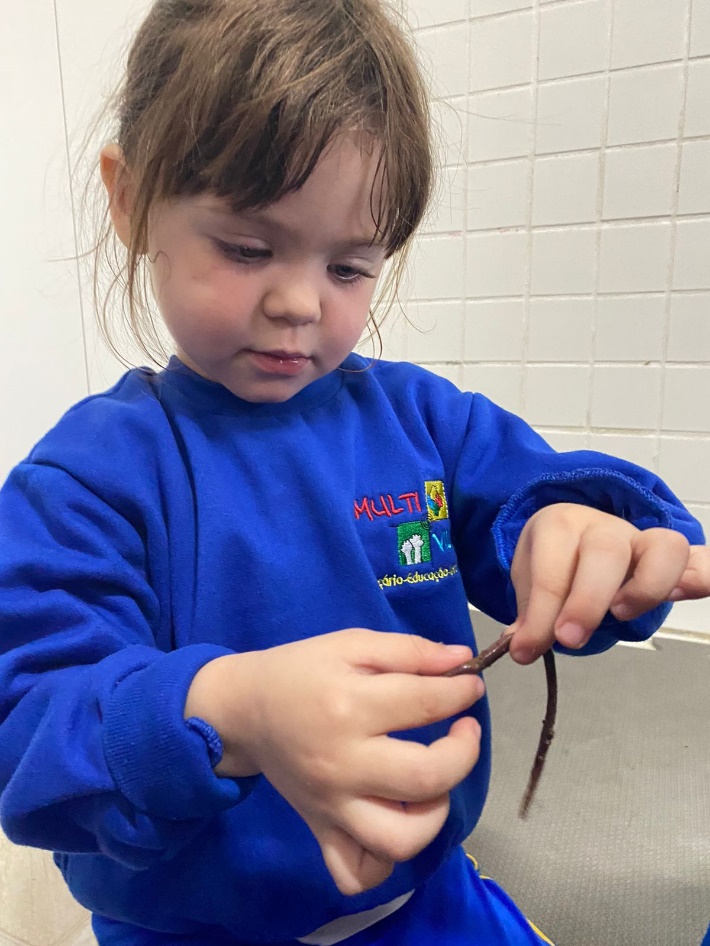 “Minhoca grandona! mexe, mexe” R.R
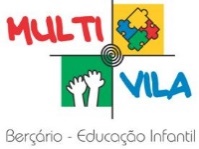 Data: 21/10/22
CONHECENDO A MINHOCA
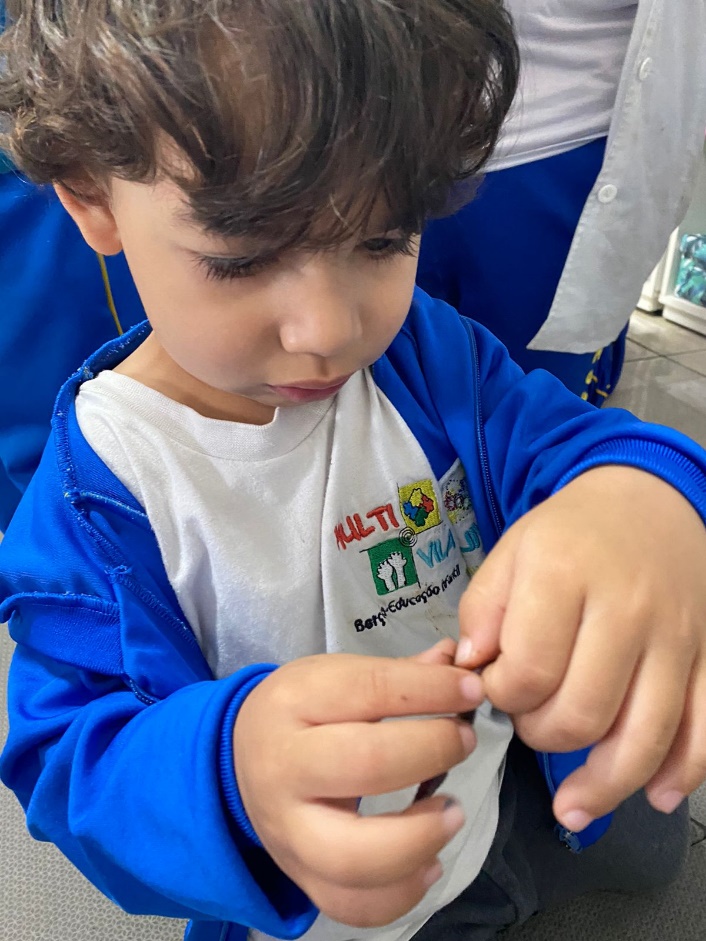 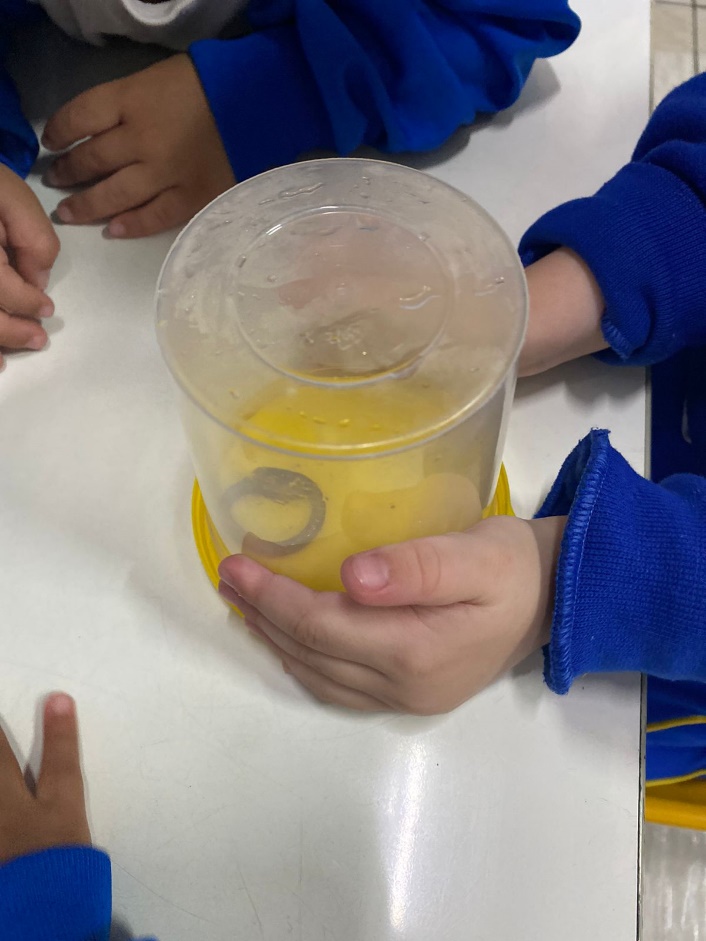 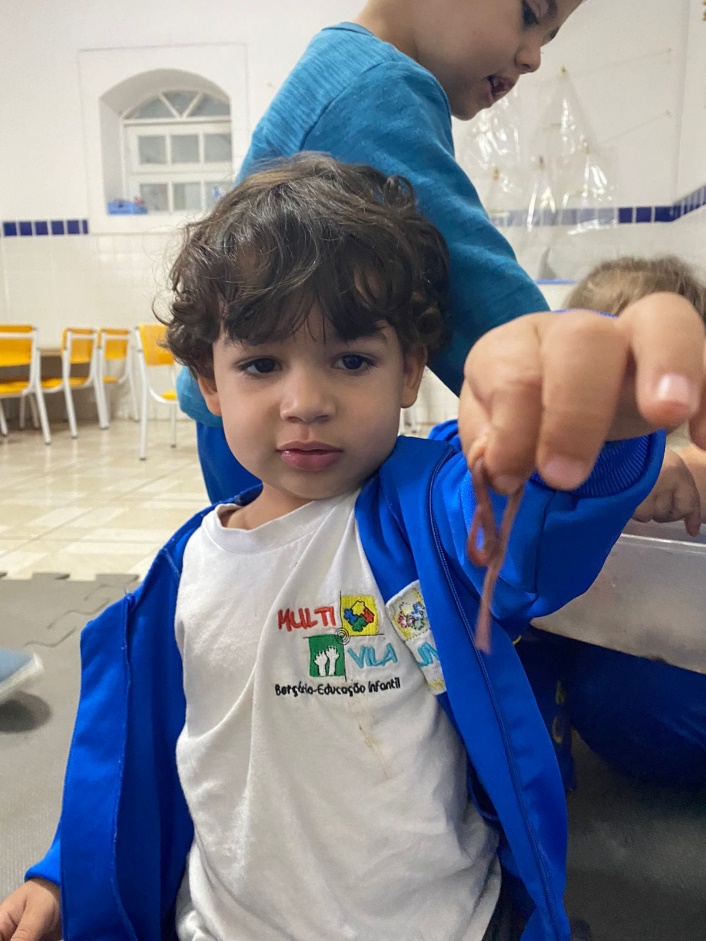 Ao ver uma minhoca maior que as outras A.F diz “é a mamãe dela”
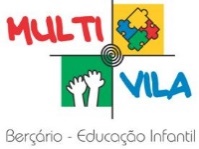 Data: 21/10/22
CONHECENDO A MINHOCA
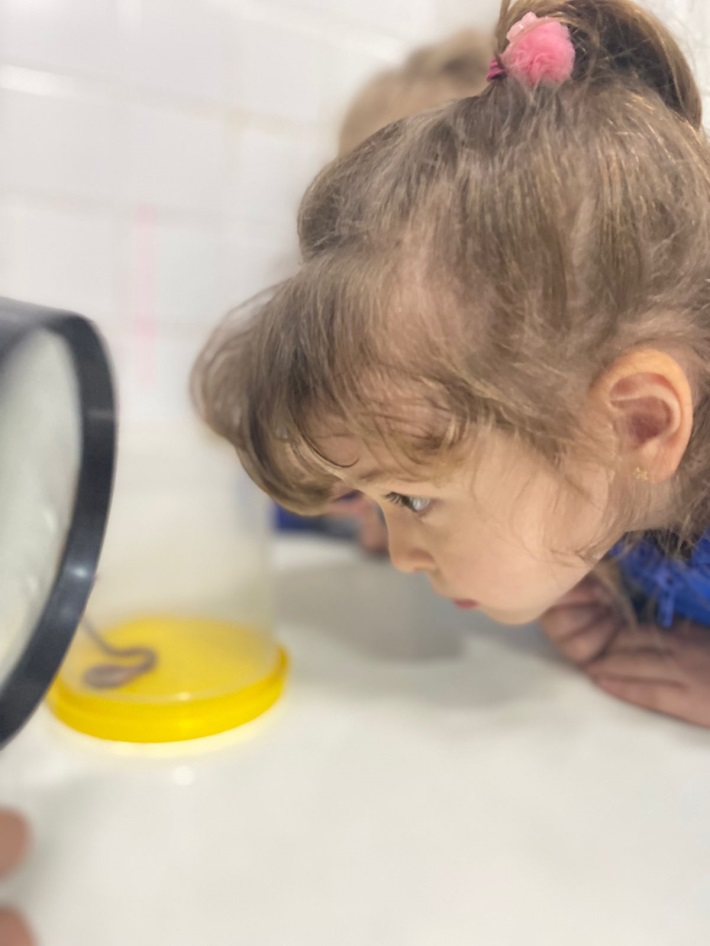 “Ela está se mexendo” A.F
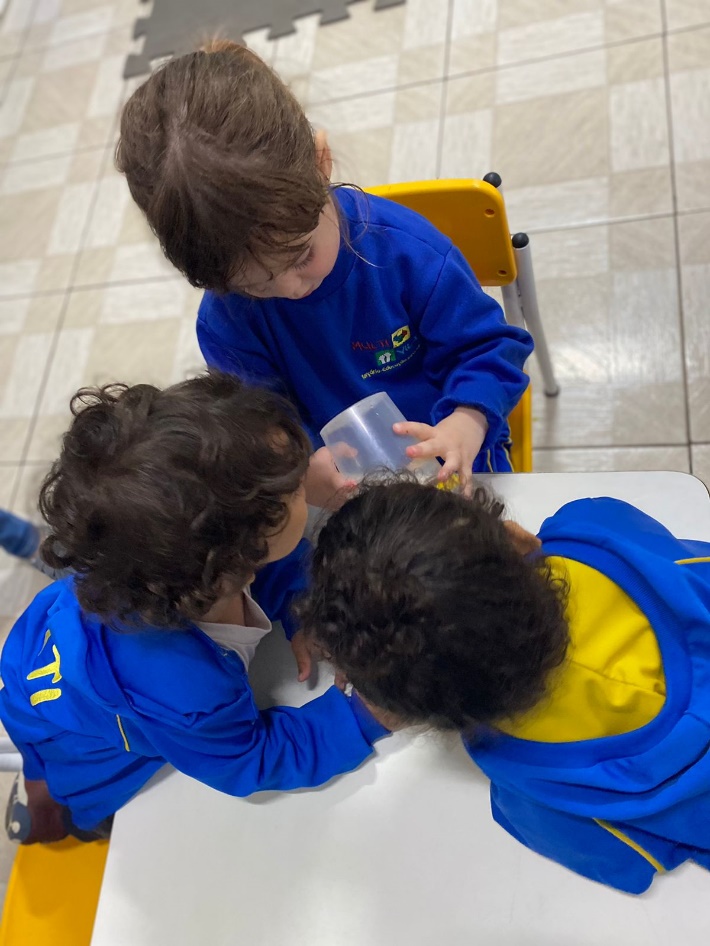 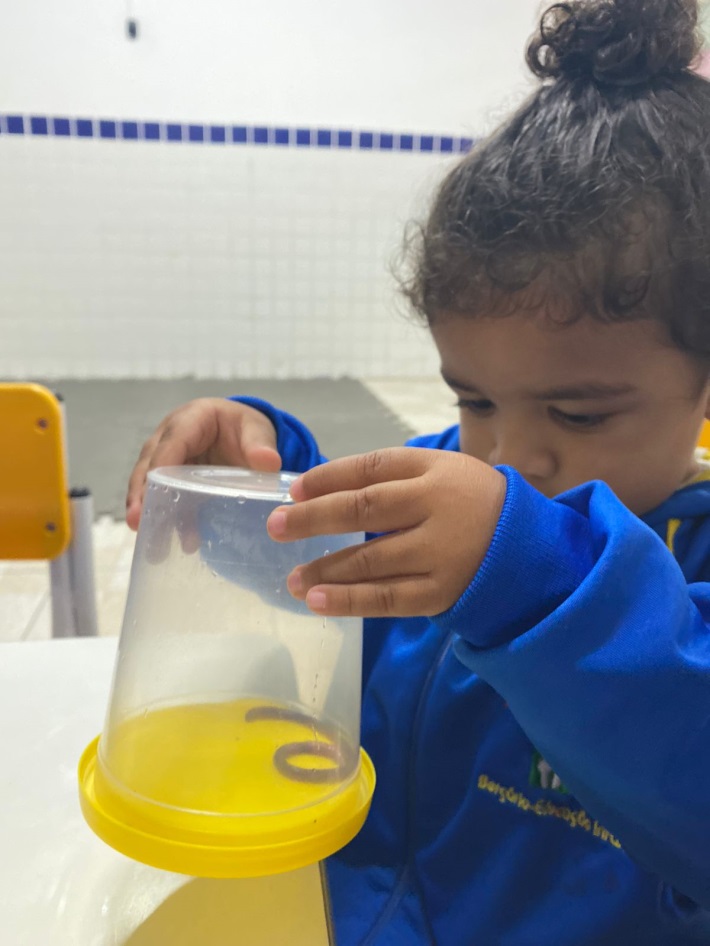 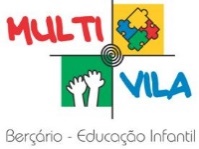 Data: 16/11/22
CONHECENDO A ARANHA
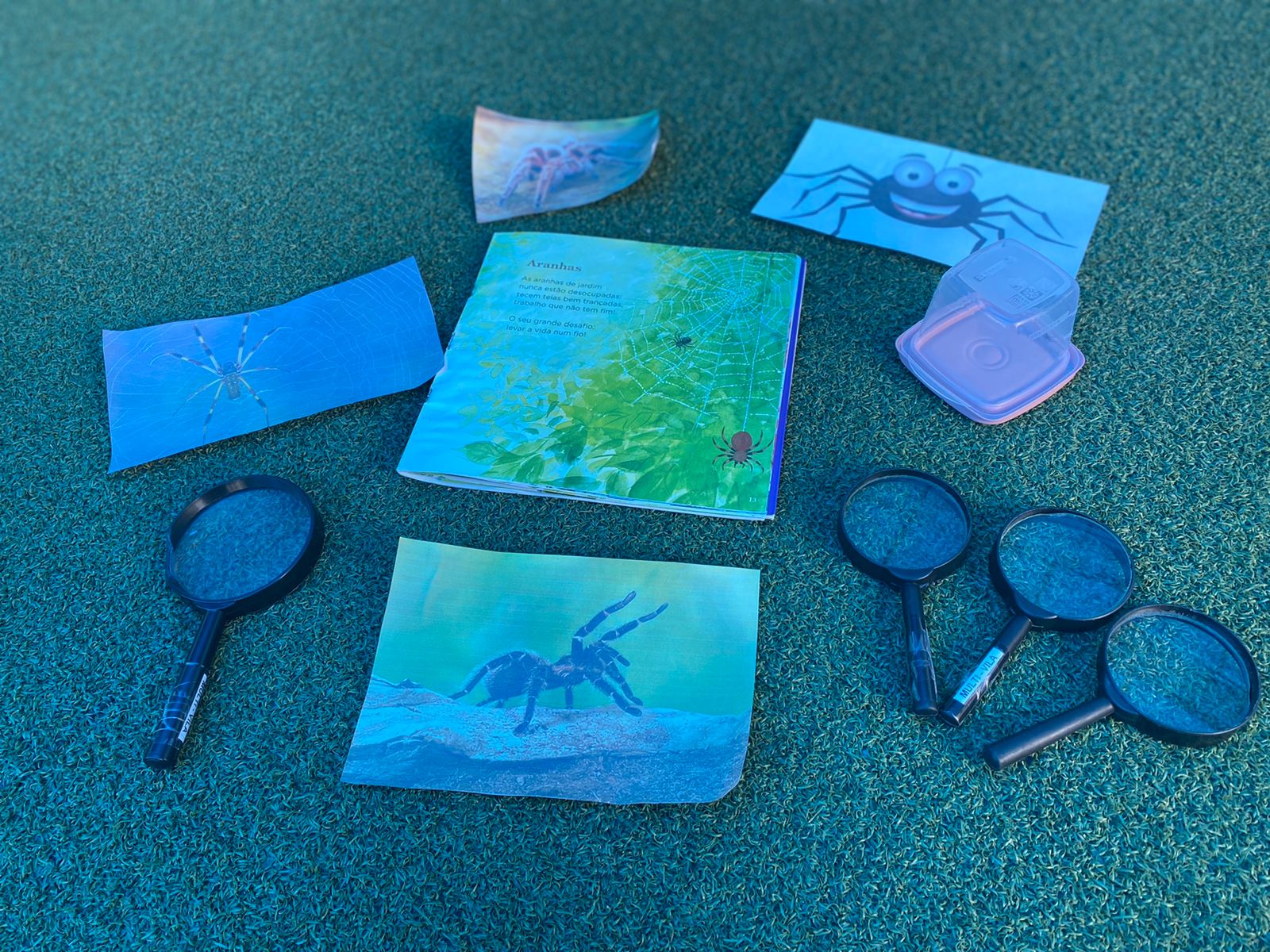 As crianças não precisam atingir uma certa idade e nem precisam de professores para começar a aprender. A partir do nascimento, já são construtoras de conhecimento. Levantam problemas difíceis e abstratos e tratam por si próprias de descobrir respostas para eles.
Emilia Ferreiro
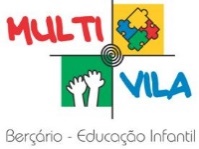 Data: 16/11/22
CONHECENDO A ARANHA
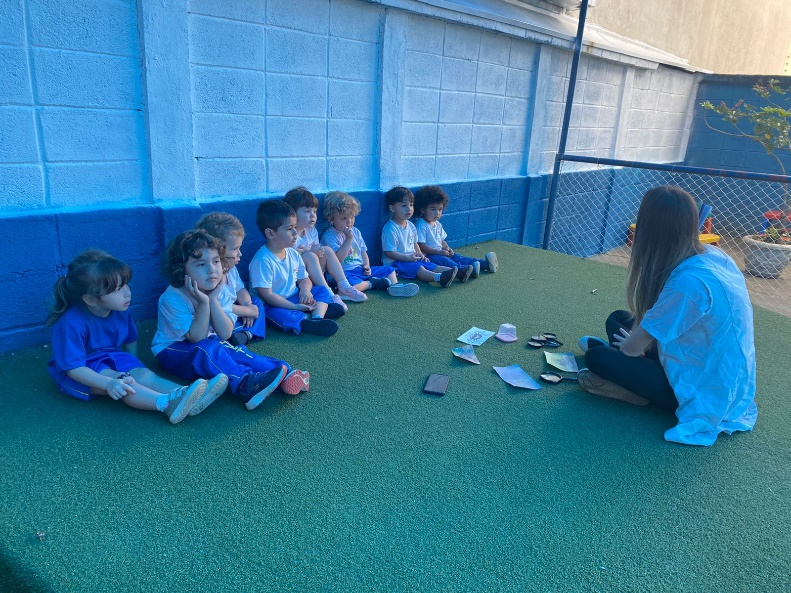 “A aranha sobe na parede e ela cai na parede” M.A
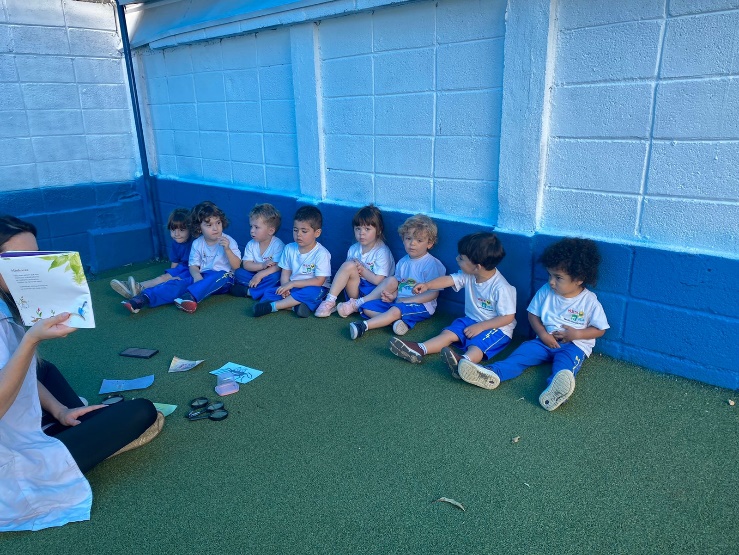 Ao ver que a aranha estava se movimentando dentro do pote, M.C fica surpreso e diz: “uma aranha de verdade”
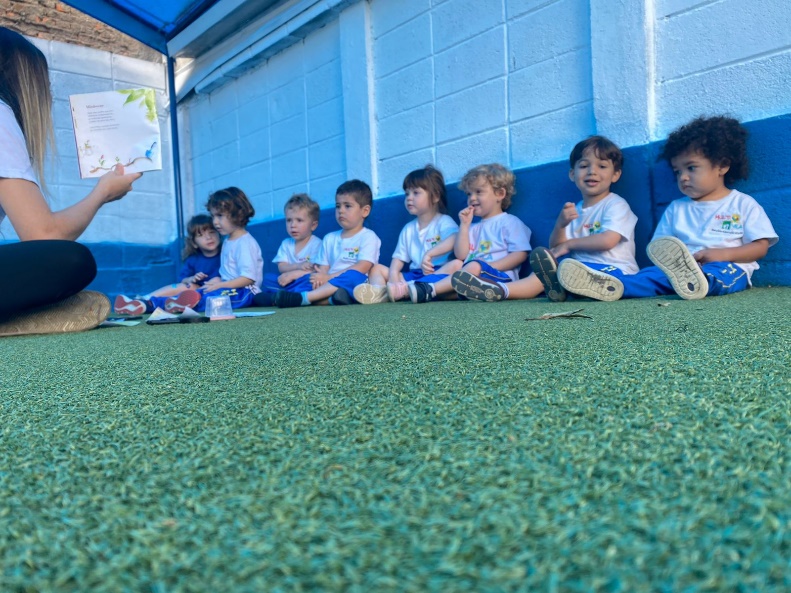 Ao ver a aranha dentro do pote, L.E chama a atenção de sua amiga A.F e apontando diz: “olha aranha”
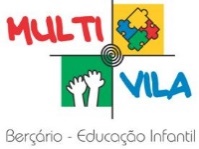 Data: 16/11/22
CONHECENDO A ARANHA
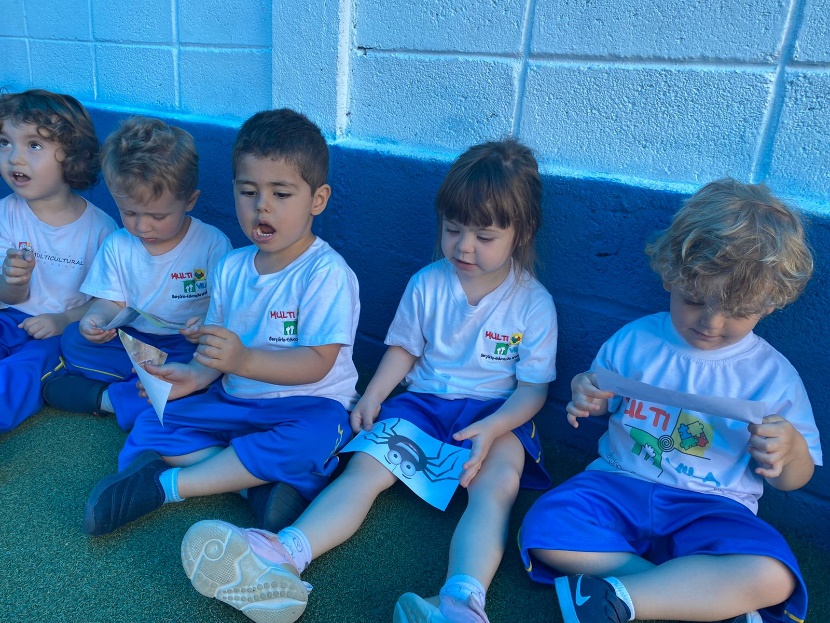 “Tem mamãe aranha ”L.R
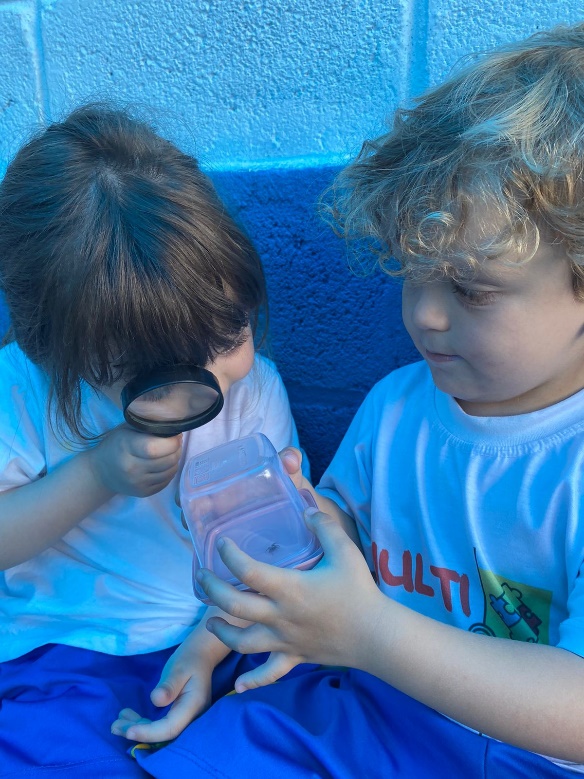 Ao observar a aranha T.C começa a cantar “a dona aranha subiu pela parede veio a chuva forte” e nesse momento seus amigos começaram a cantar junto com ela em um pequeno coral.
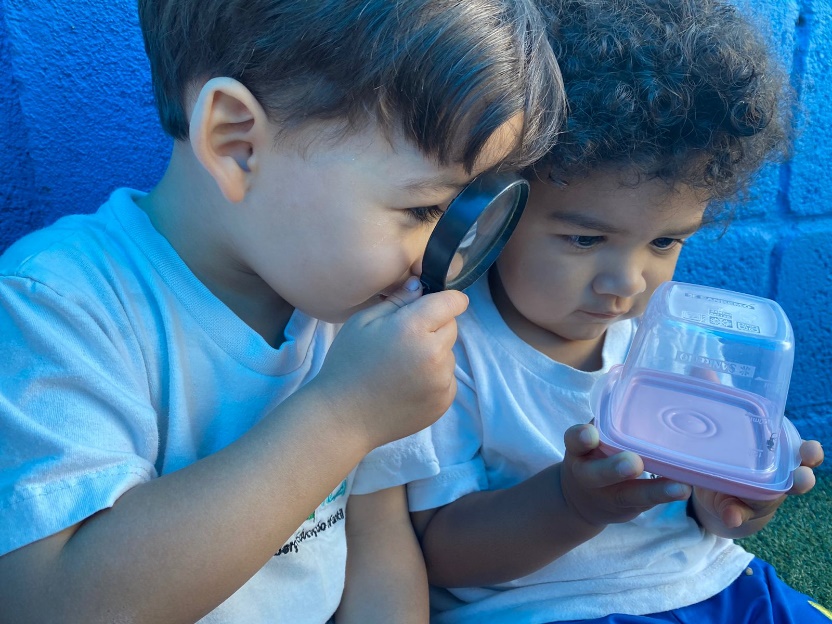 “Prô tem uma aranha dentro do pote” M.C
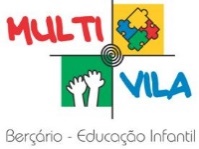 Data: 16/11/22
CONHECENDO A ARANHA
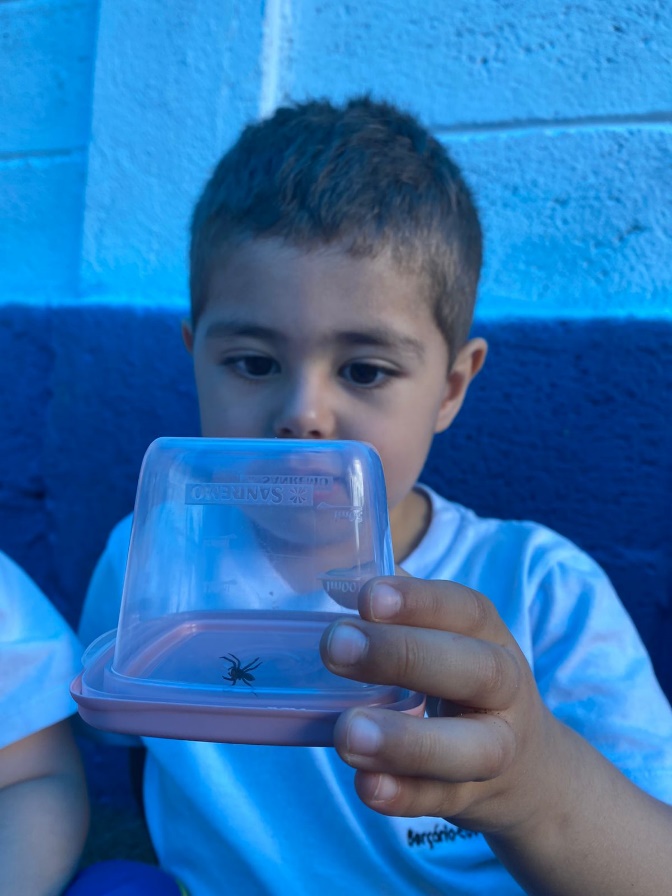 “Prô olha a aranha, a aranha sobe na teia” L.R
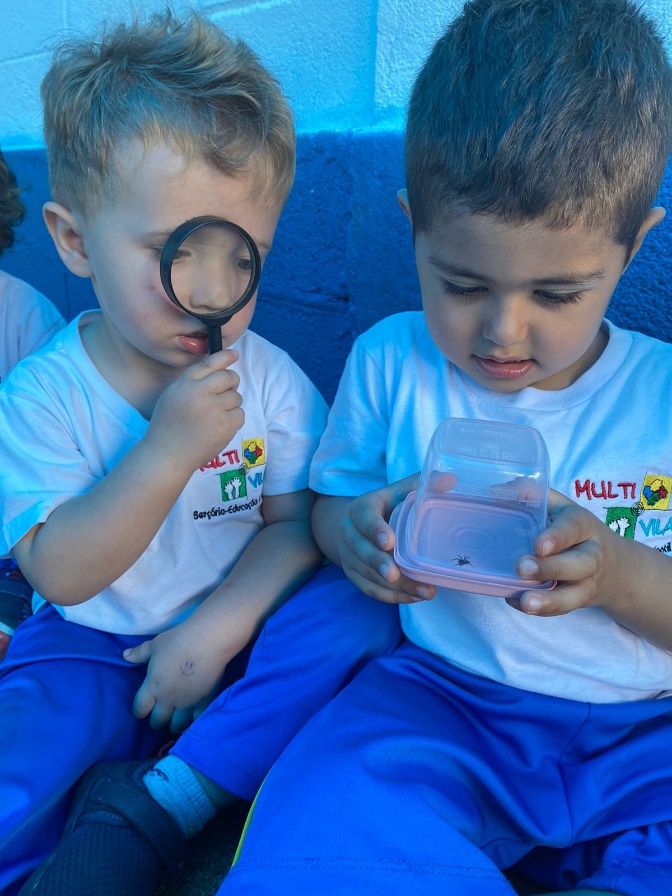 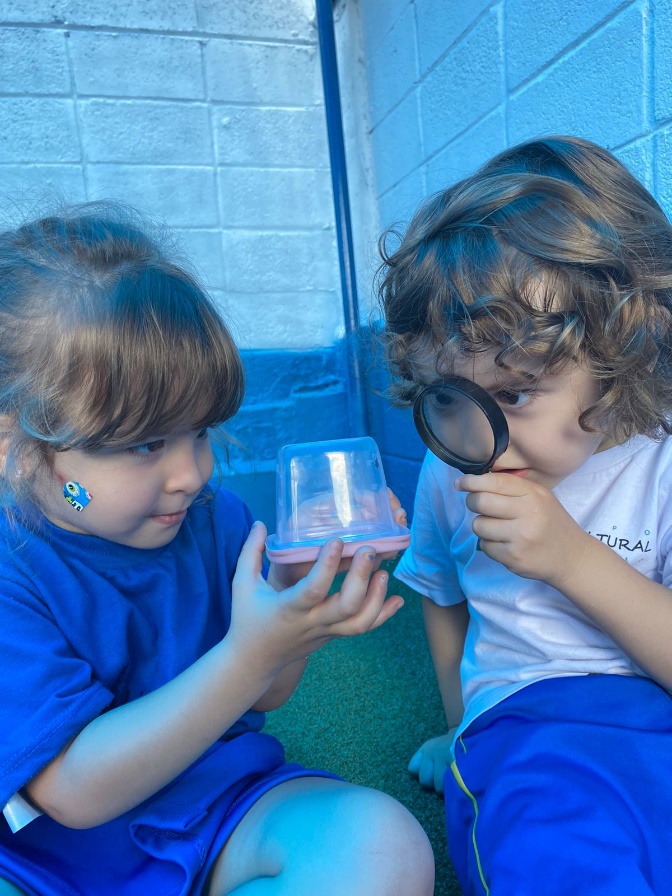 “Olha, olha aqui a aranha ”L.E
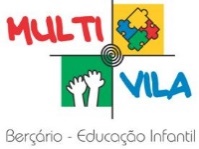 Data: 06/11/22
CONHECENDO O BICHO-PAU
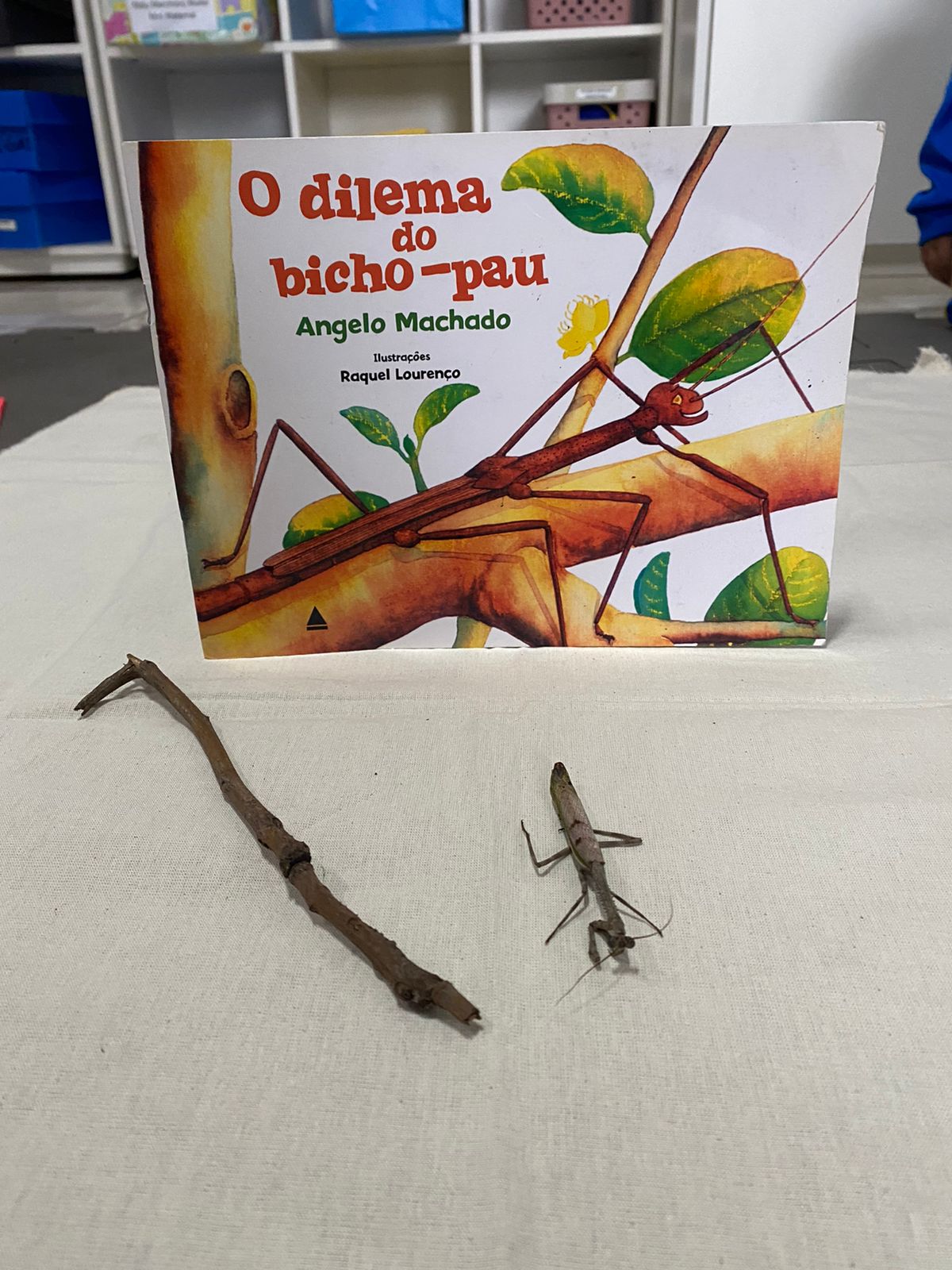 Ensinar não é transferir conhecimento, mas criar as possibilidades para a sua própria produção ou a sua construção.
Paulo Freire
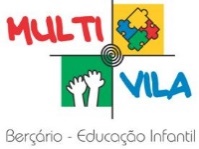 Data: 06/11/22
CONHECENDO O BICHO-PAU
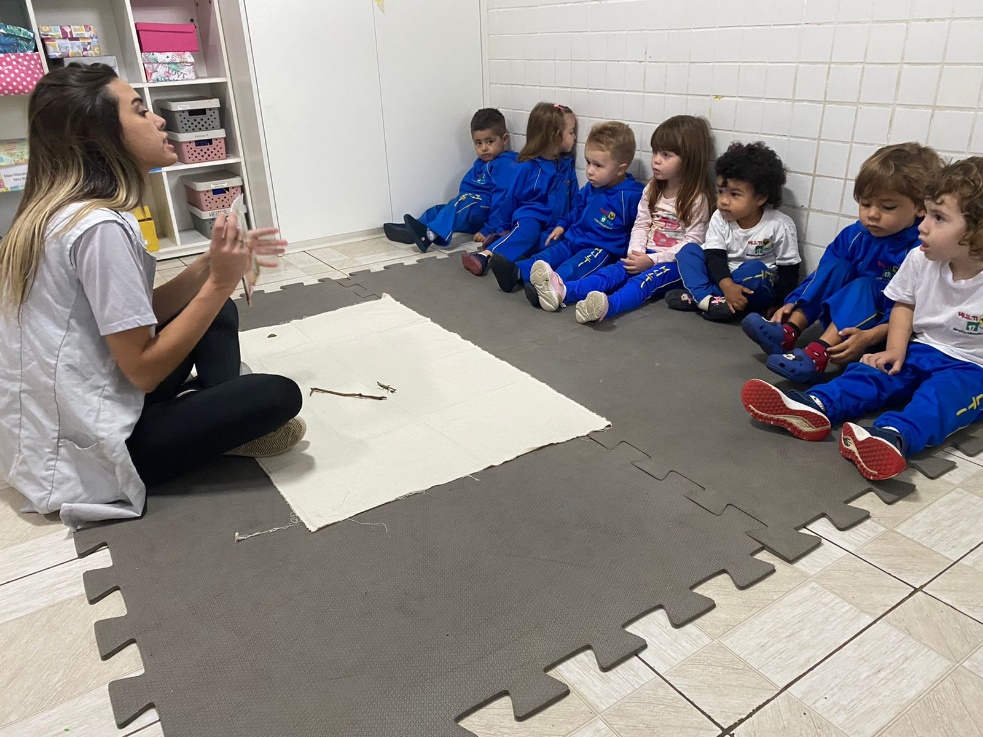 A educadora perguntou a turma “que bichinho é esse” L.E respondeu “bicho-pau”
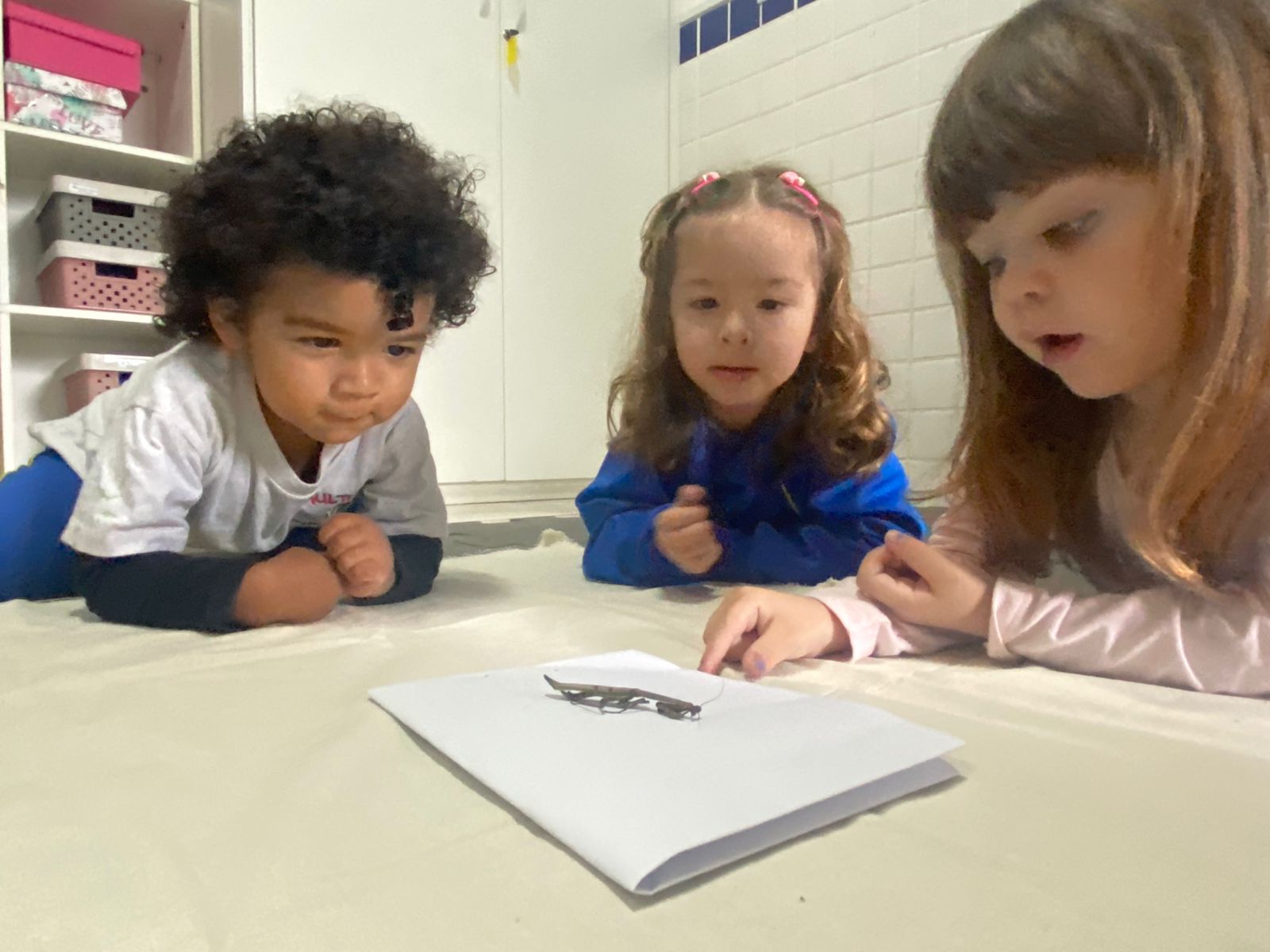 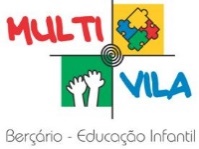 Data: 06/11/22
CONHECENDO O BICHO-PAU
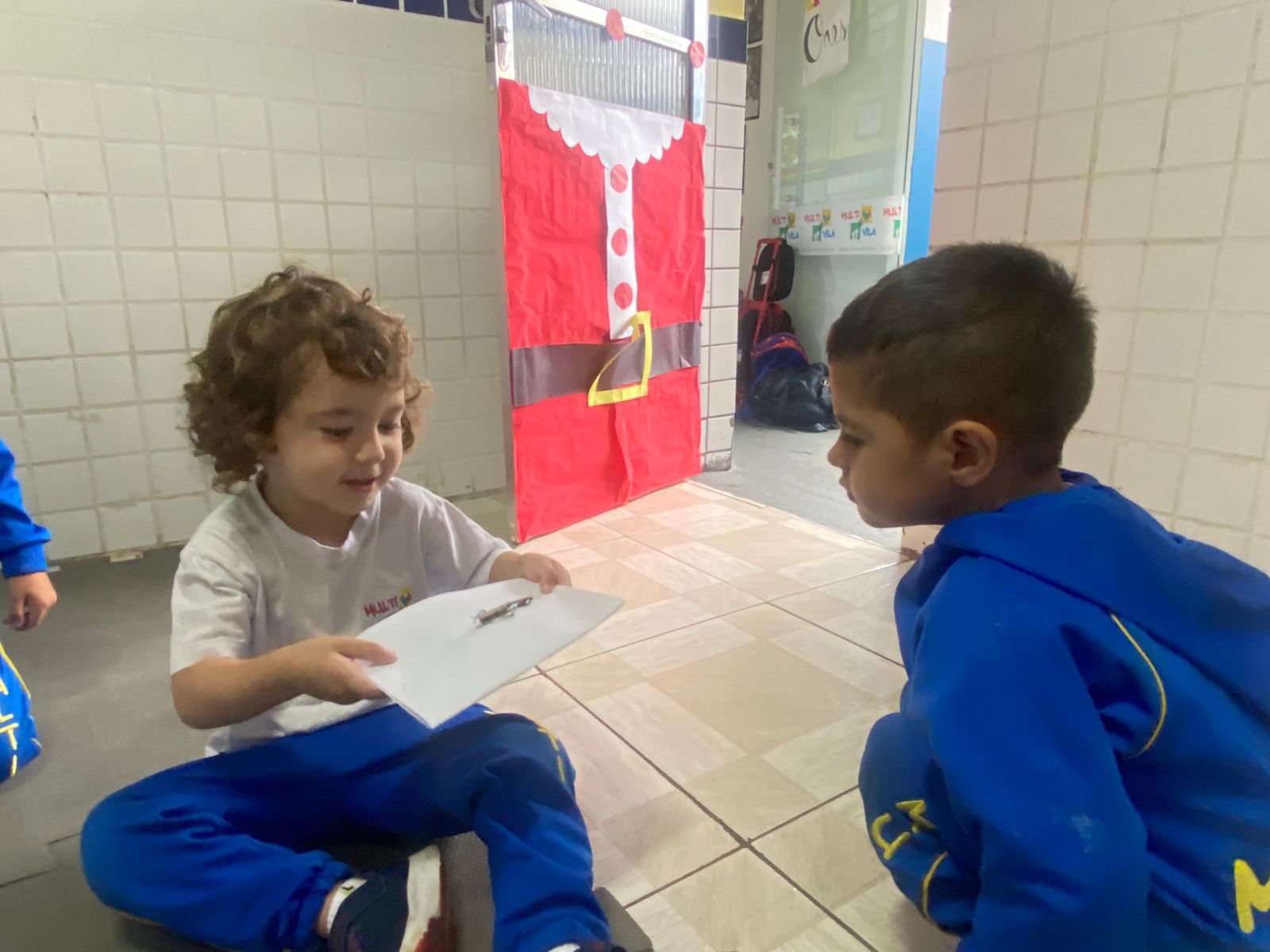 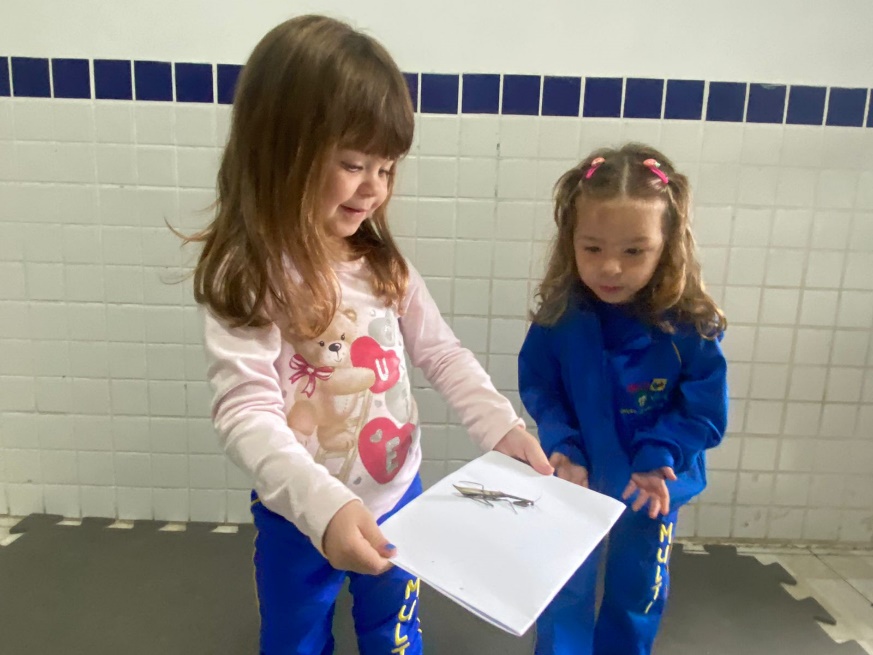 A educadora perguntou a turma “que bichinho é esse?” 
L.E respondeu: “bicho  pau.”
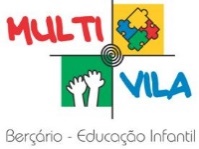 Data: 06/11/22
CONHECENDO O BICHO-PAU
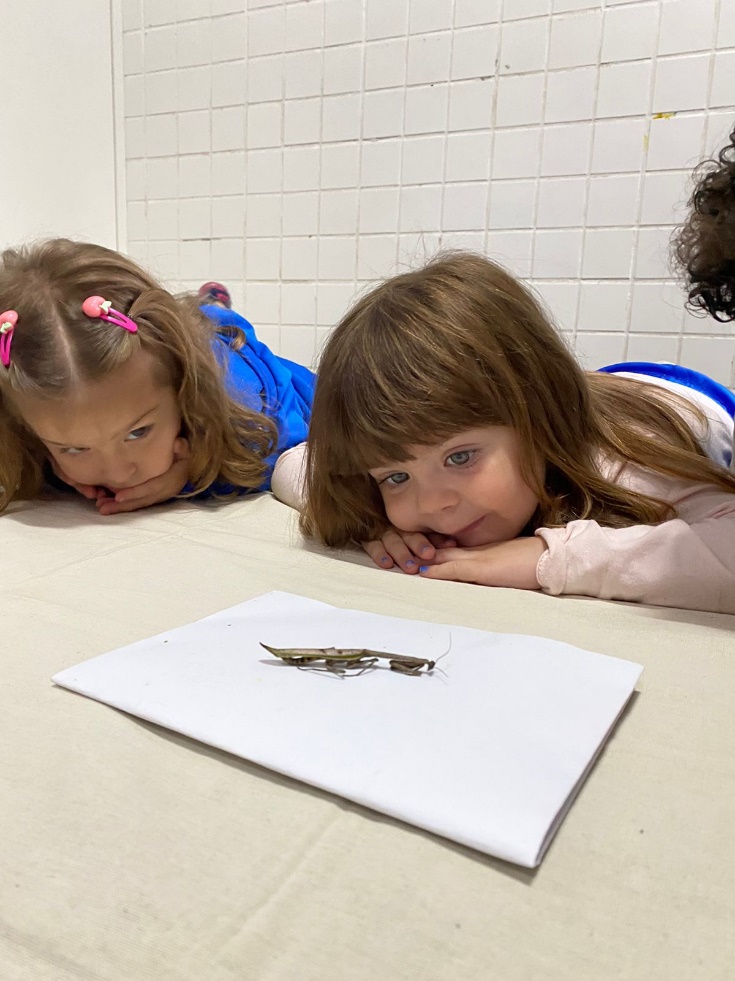 “Ele tem um pé grande” R.R
“ O que o bicho pau faz? M.C
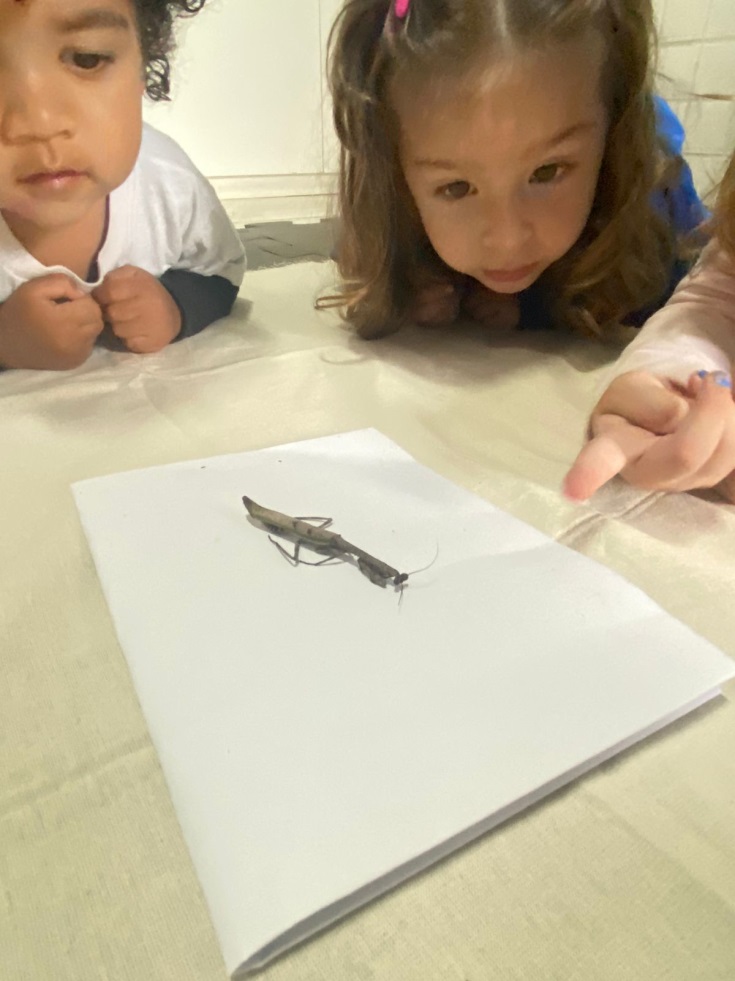 “Ele é muito bonito” M.C
“O que é isso prô?” L.R
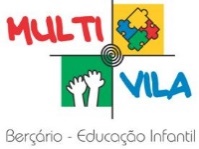 Data: 06/11/22
CONHECENDO O BICHO-PAU
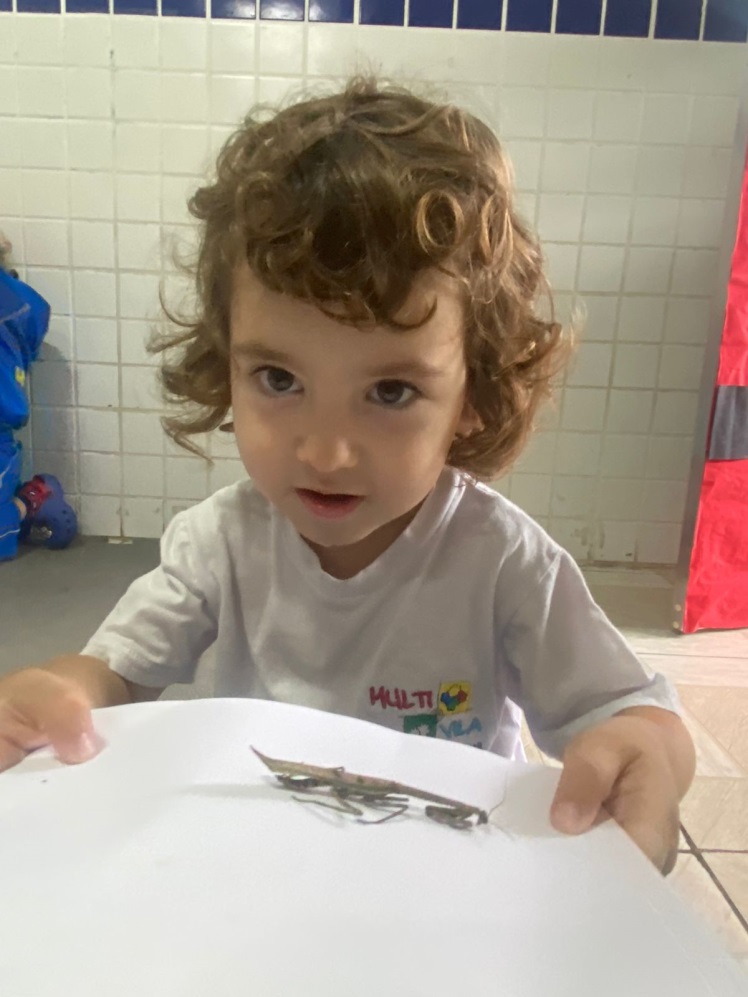 “Xô vê” diz: L.E ao pedir para ver o bichinho também
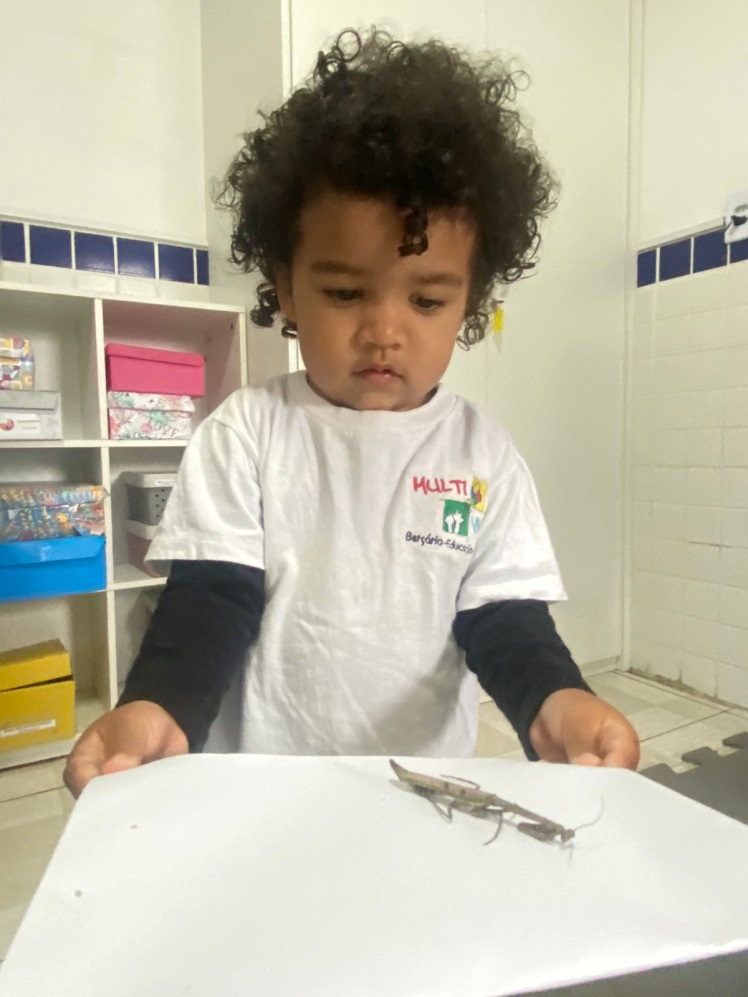 L.R, pergunta “esse bicho pau toma banho? E imediatamente sua amiga R.R lhe responde: “ele toma banho de chuva.”
Autores
Crianças de 2 e 3 anos

Fotografia
Beatriz de Lima Silva
Bianca Figueiredo da Conceição

Desenvolvimento do projeto
Beatriz de Lima Silva
Bianca Figueiredo da Conceição

Coordenação do projeto
Gisele Aline Zimolo

Direção Pedagógica 
Cristina Rosa David Pereira da Silva
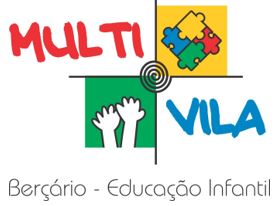 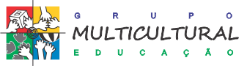 REFERÊNCIAS BIBLIOGRÁFICAS:

O dilema do bicho-pau
Livro por Raquel Lourenço e Ângelo Machado
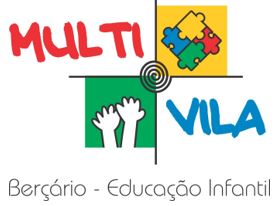 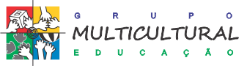